Линейный ускоритель тяжелых ионов (ЛУТИ):
накопленный опыт и достигнутые параметры
Головенский Борис и коллектив нашего сектора
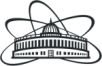 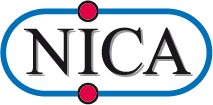 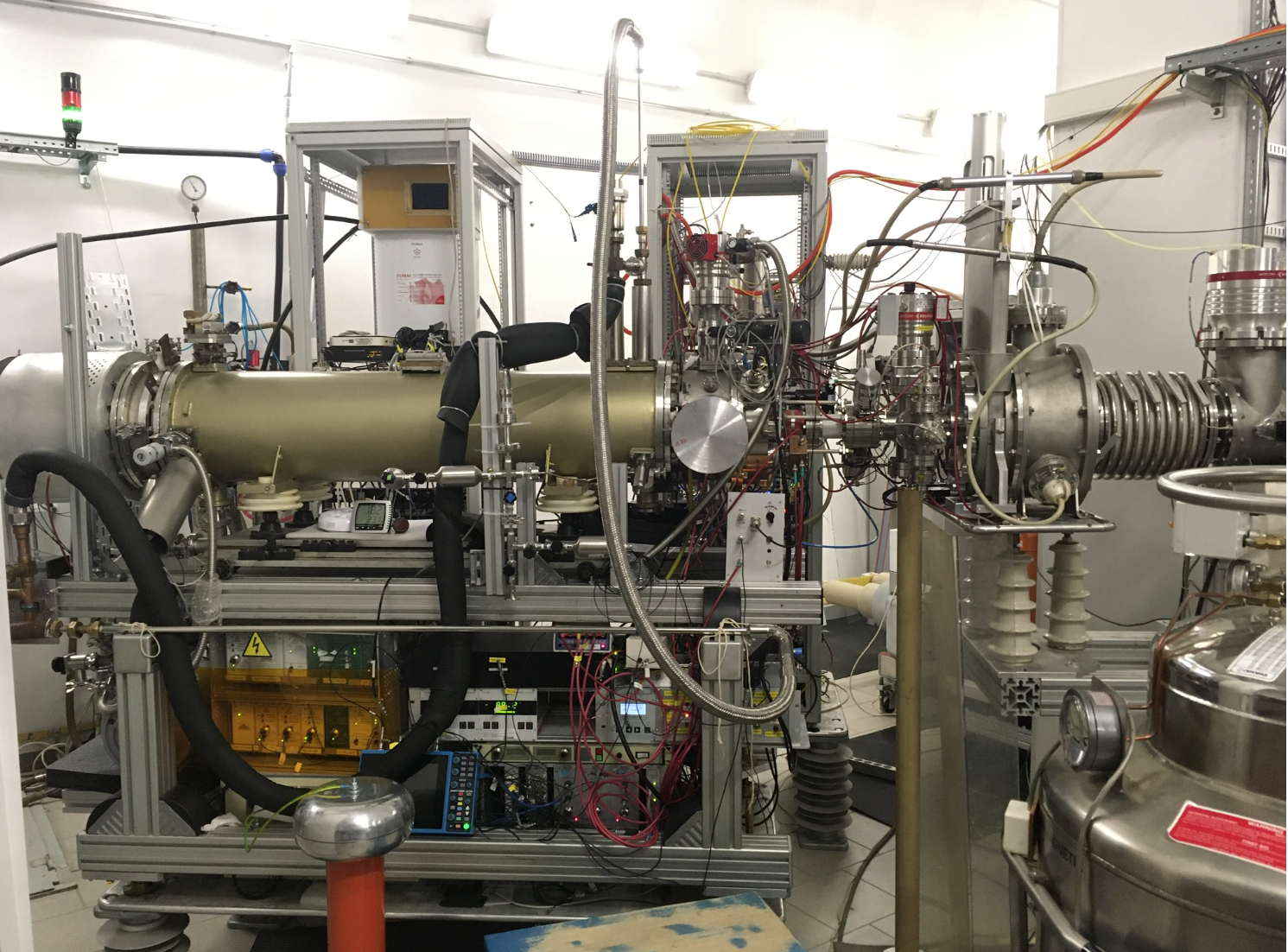 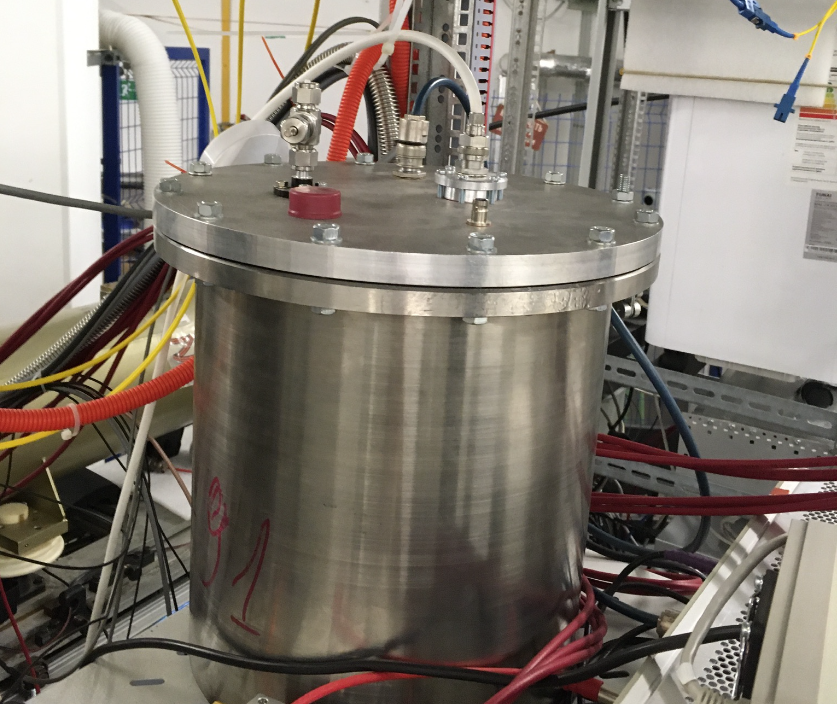 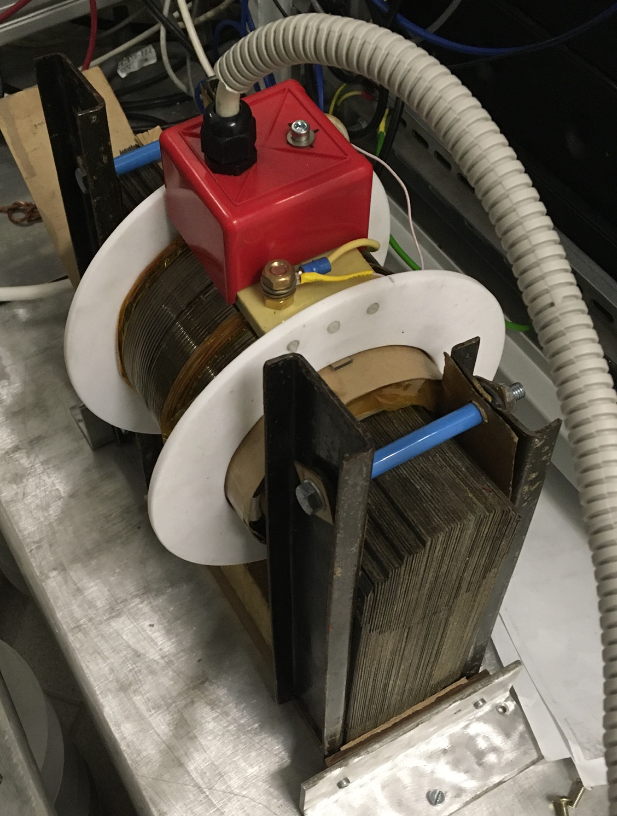 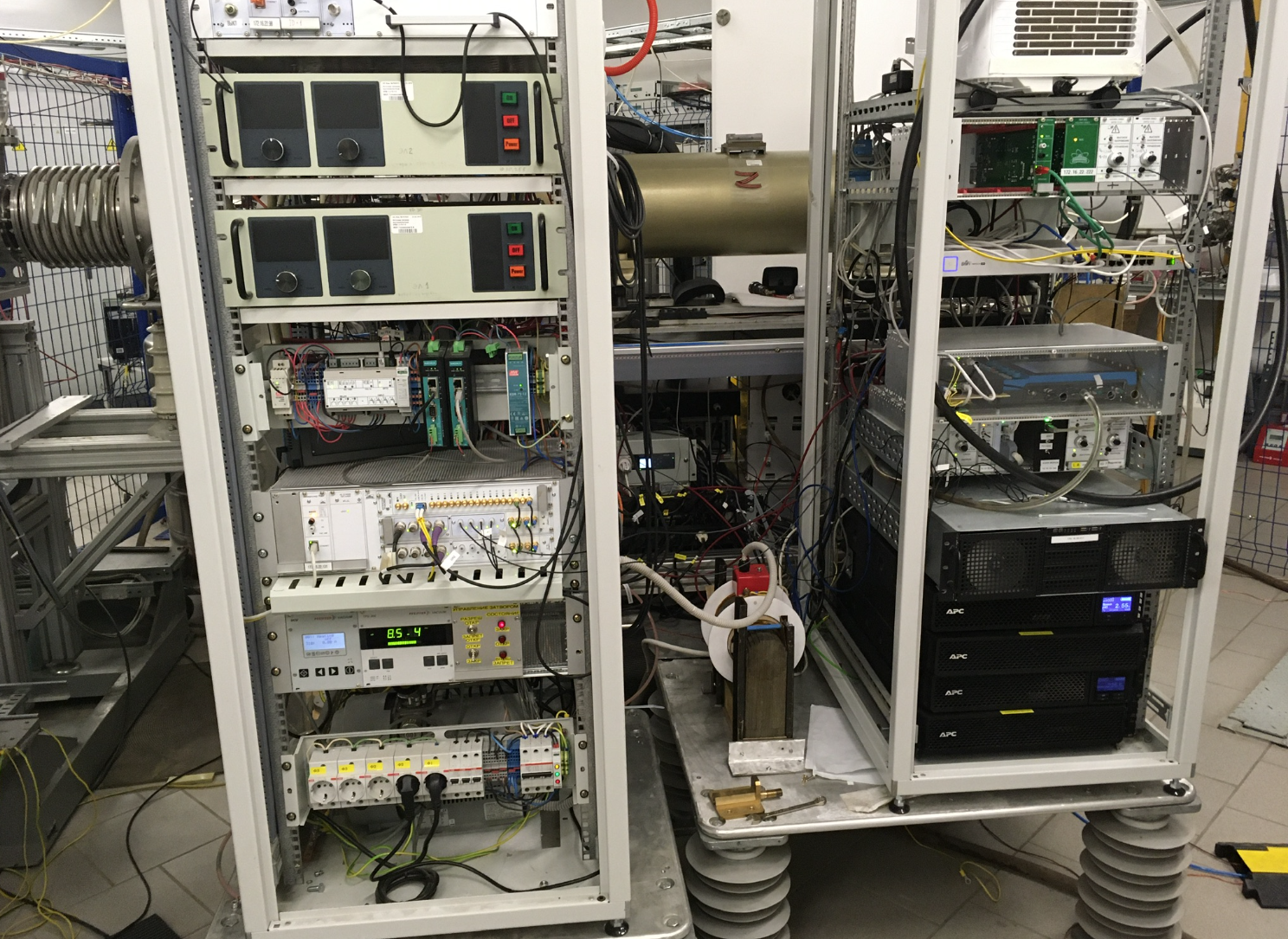 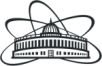 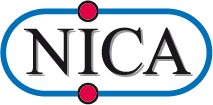 Канал низкой энергии (LEBT) ЛУТИ
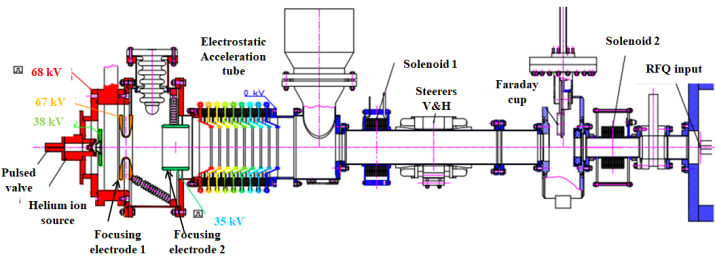 ЛУТИ и канал ЛУТИ-Бустер
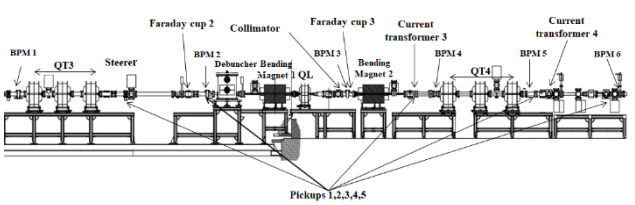 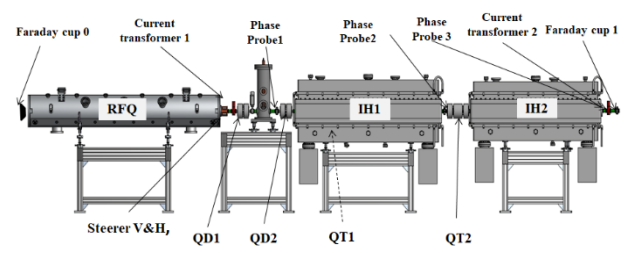 Моделирование в пакете CST Studio Suite
Simulation of accelerator components in this software:

Cavity simulation
Magnet design
Electromagnetic fields simulation for design various accelerating structures (RFQ, buncher, DTL)
Particle dynamics in low energy beam transport (LEBT), linac, high energy beam  transport (HEBT)
Геометрия КРИОН + LEBT (ЛУТИ)
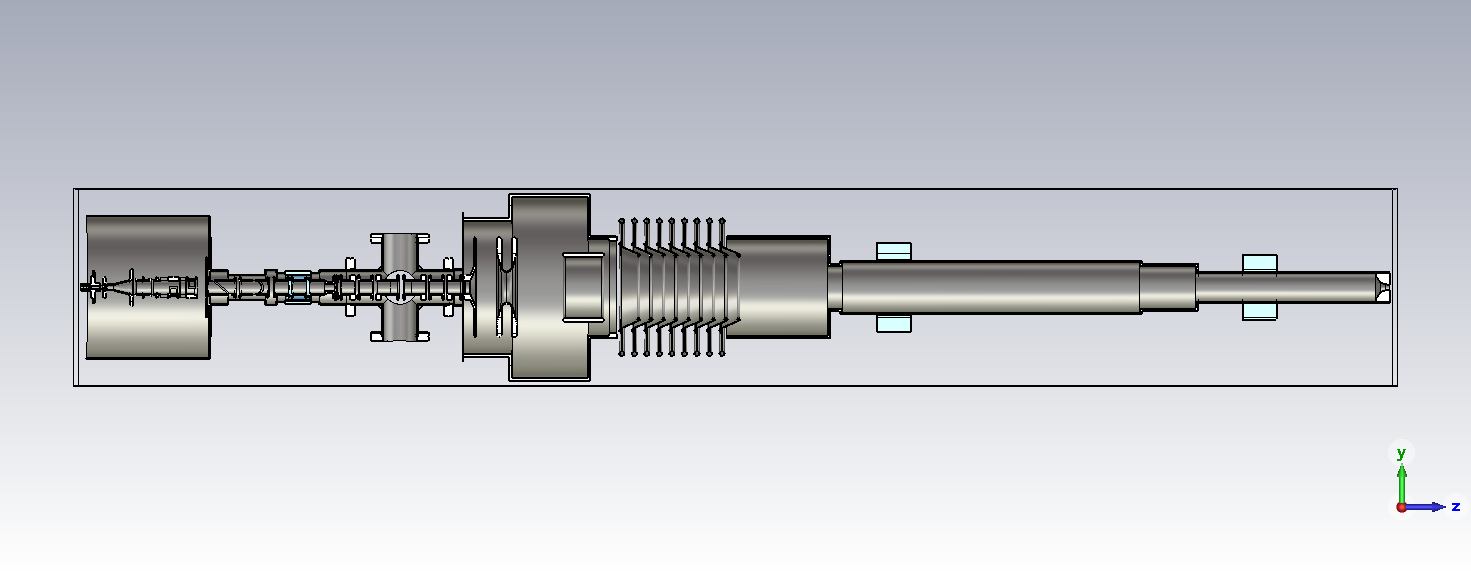 Геометрия КРИОН + LEBT (ЛУТИ)
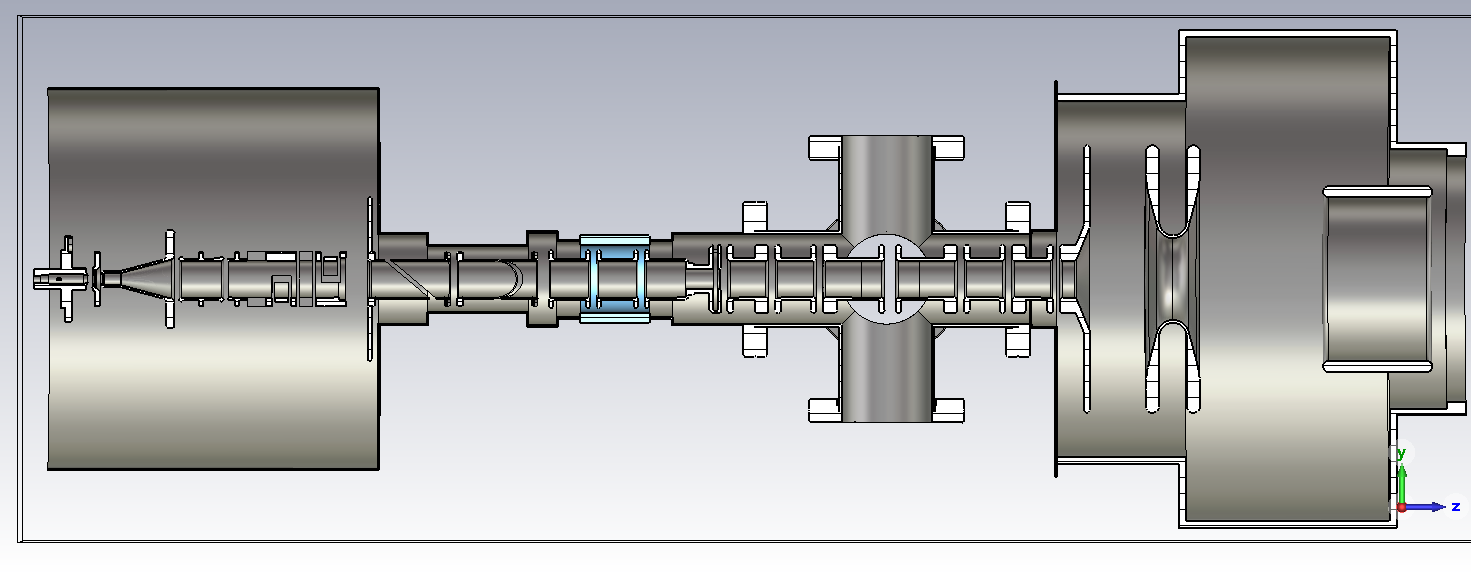 Сетка разбиения = 3,8 млн тетраэдров
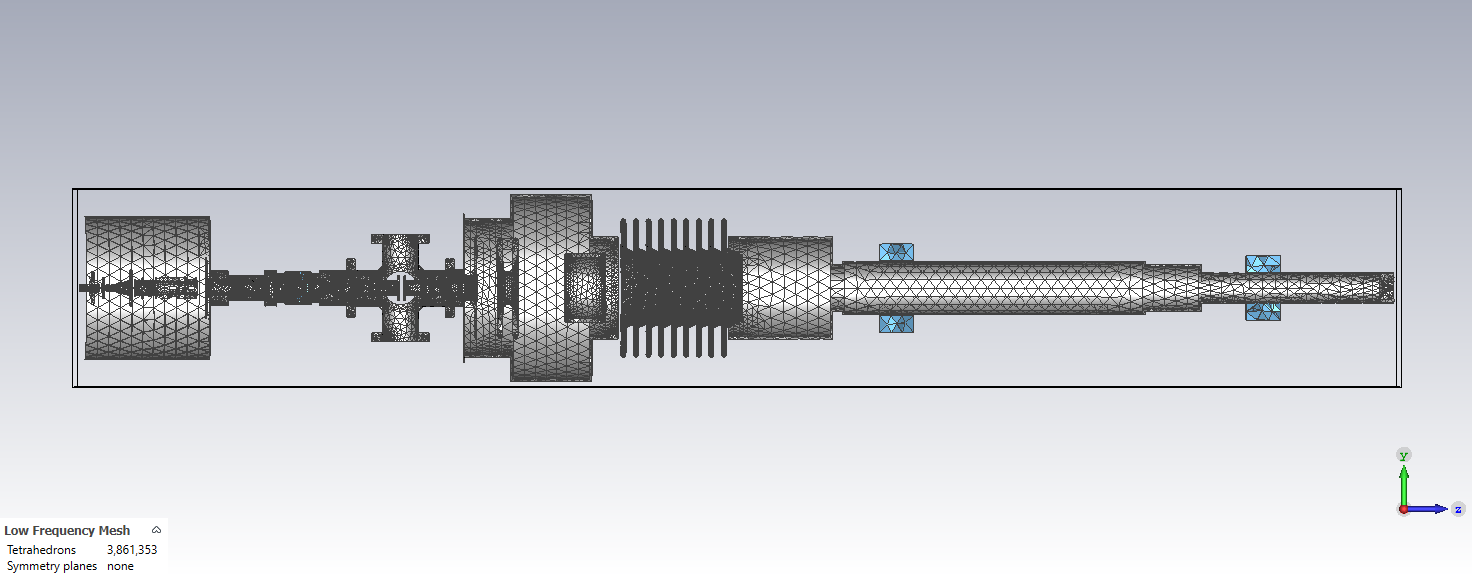 Сетка разбиения = 3,8 млн тетраэдров
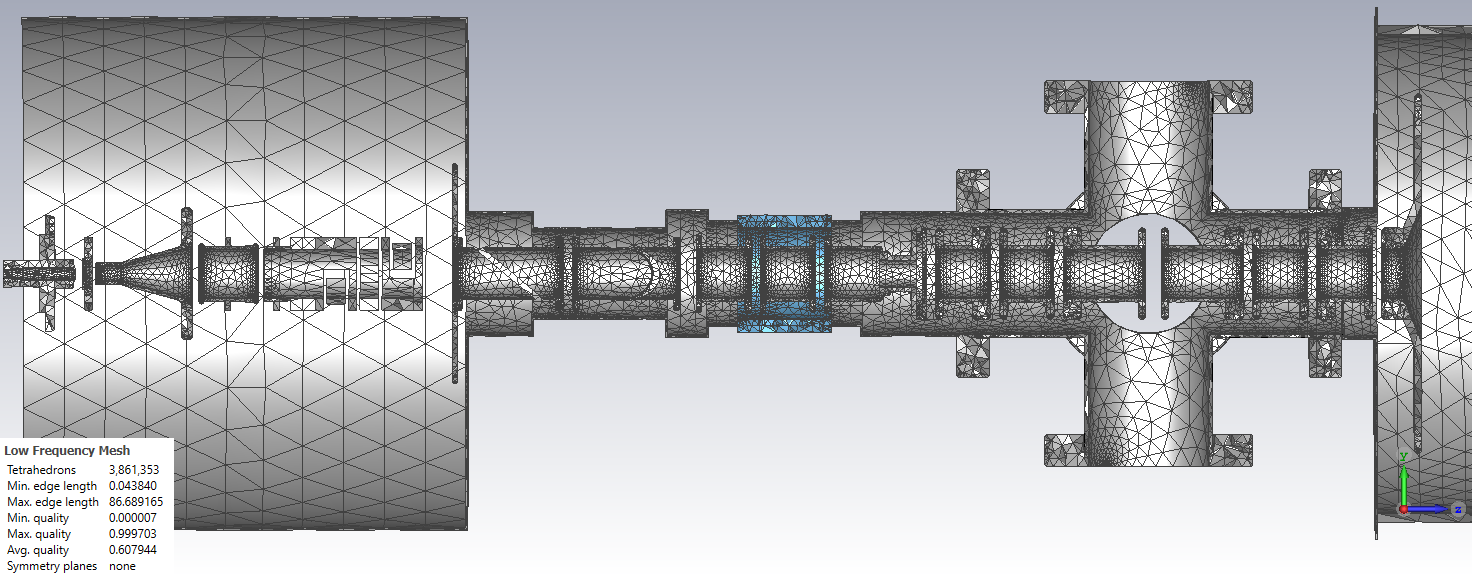 Высоковольтные Потенциалы
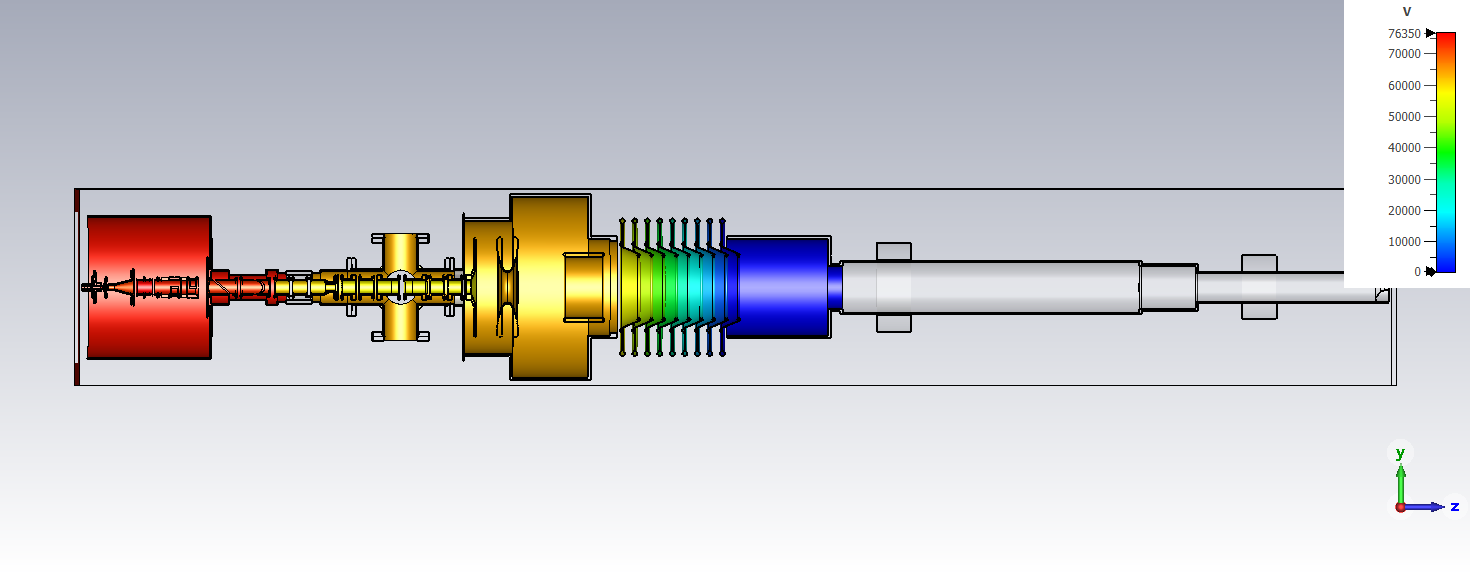 75 кВ
63 кВ
0 кВ
Отражатель -8 кВ, ВЭ -3,8 кВ, 
L1 +1,35 кВ, 
Дефлектор1 -1,25 кВ,
Дефлектор2 -2,4 кВ, 9 линз -6 кВ
Э1 0 кВ, Э2 0 кВ
E-Field [E-Static Solver]
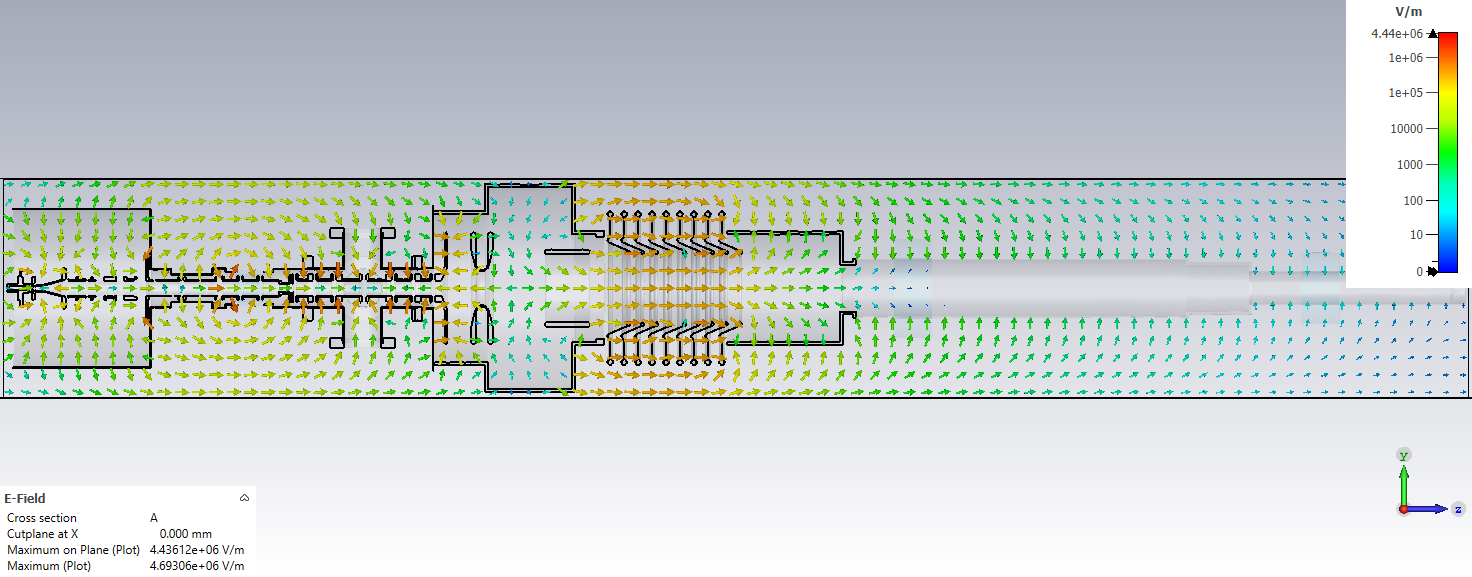 Potential [E-Static Solver]
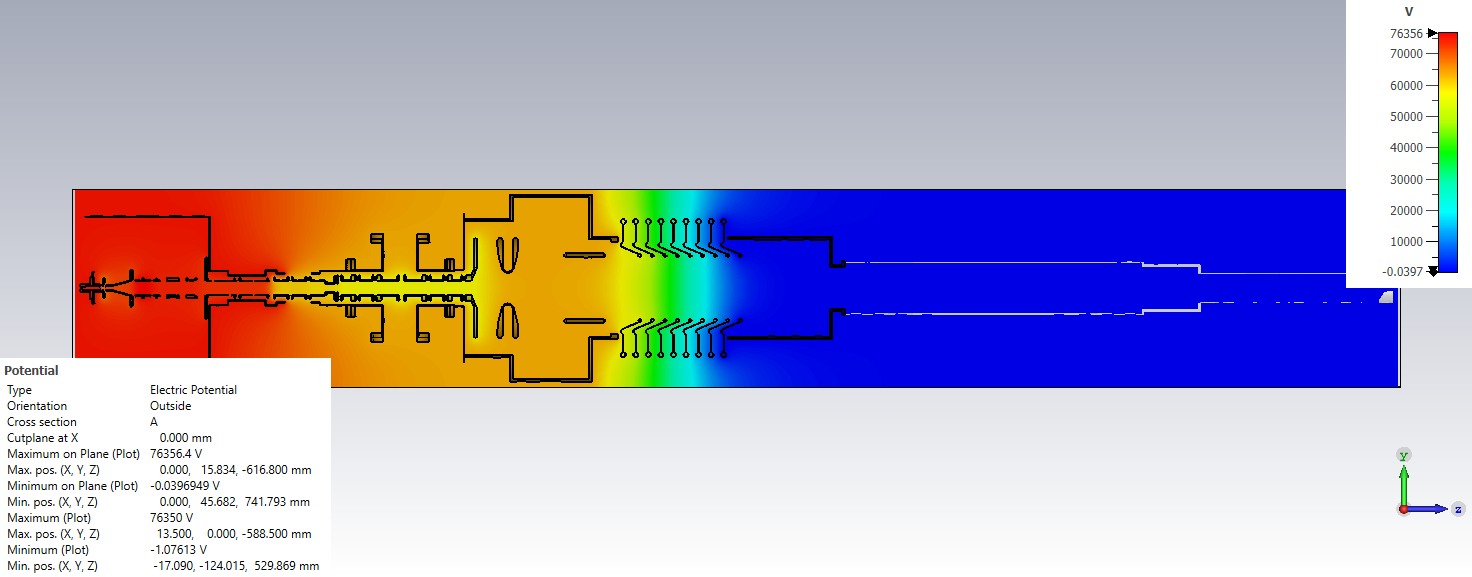 Potential [E-Static Solver]
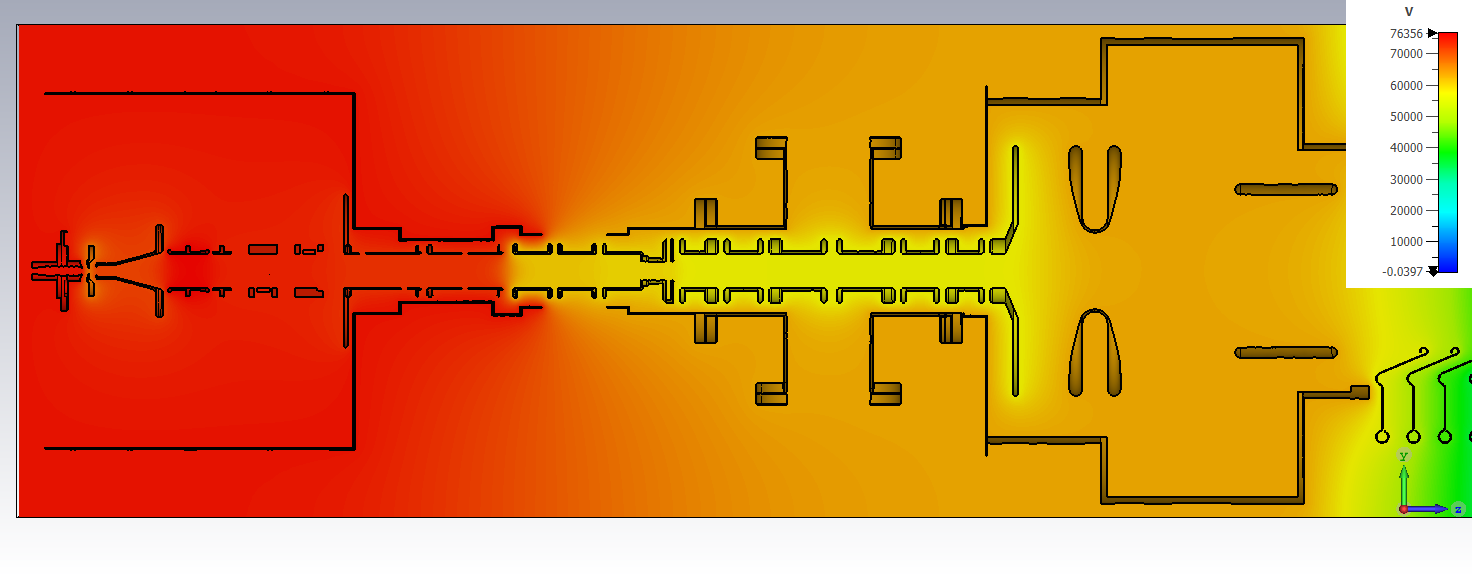 Эквипотенциальные линии [E-Static Solver]
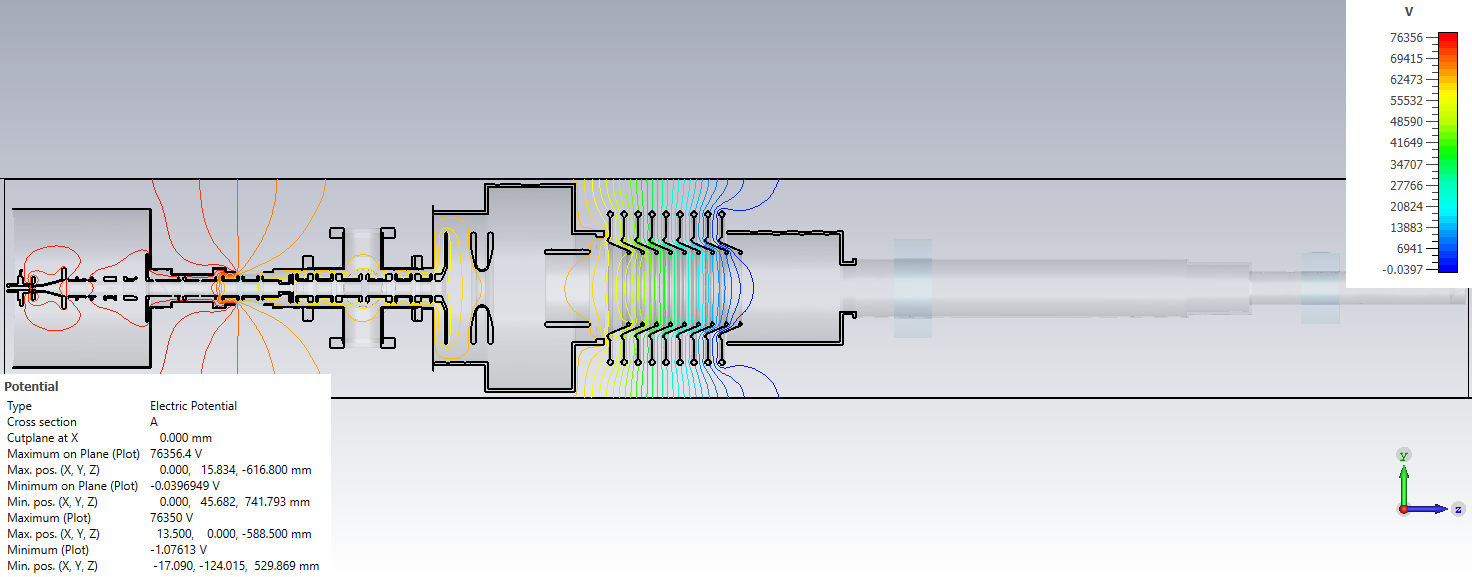 Эквипотенциальные линии
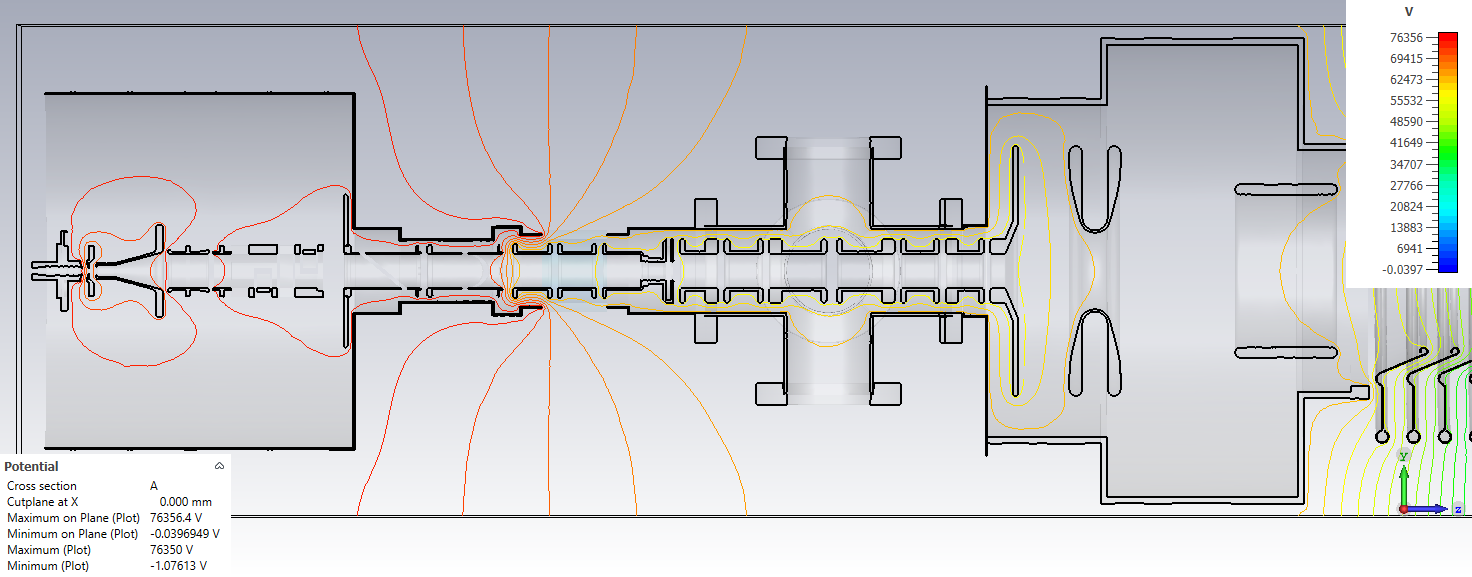 График распределения потенциалов вдоль оси Z, В
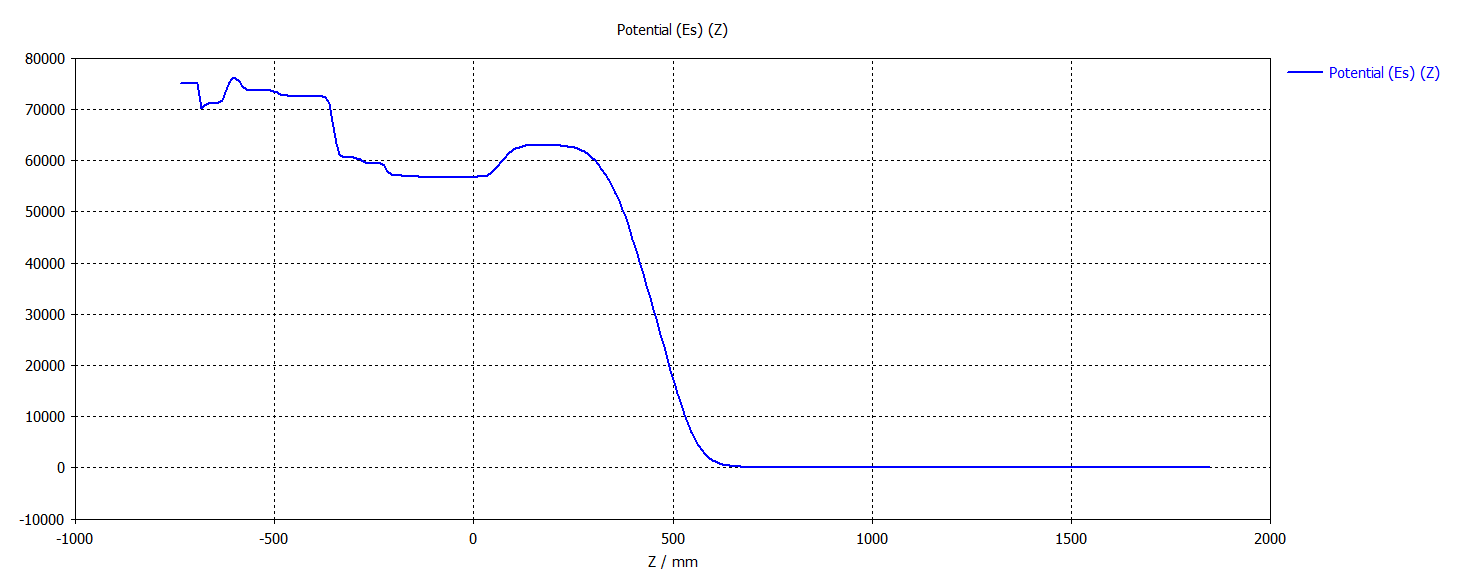 График напряженности поля Е вдоль оси Z, MВ/м
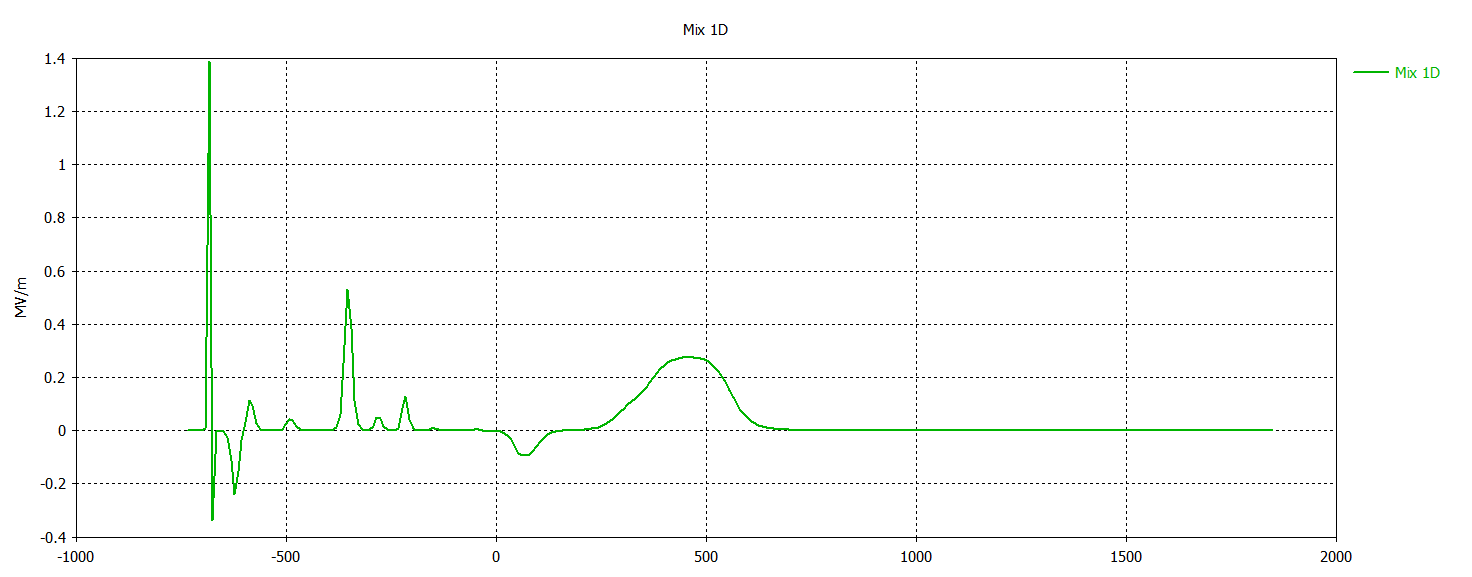 Модель соленоида Криона
Размеры: Ø 74 х Ø 50 х 1200 мм, B ~ 5 Тл
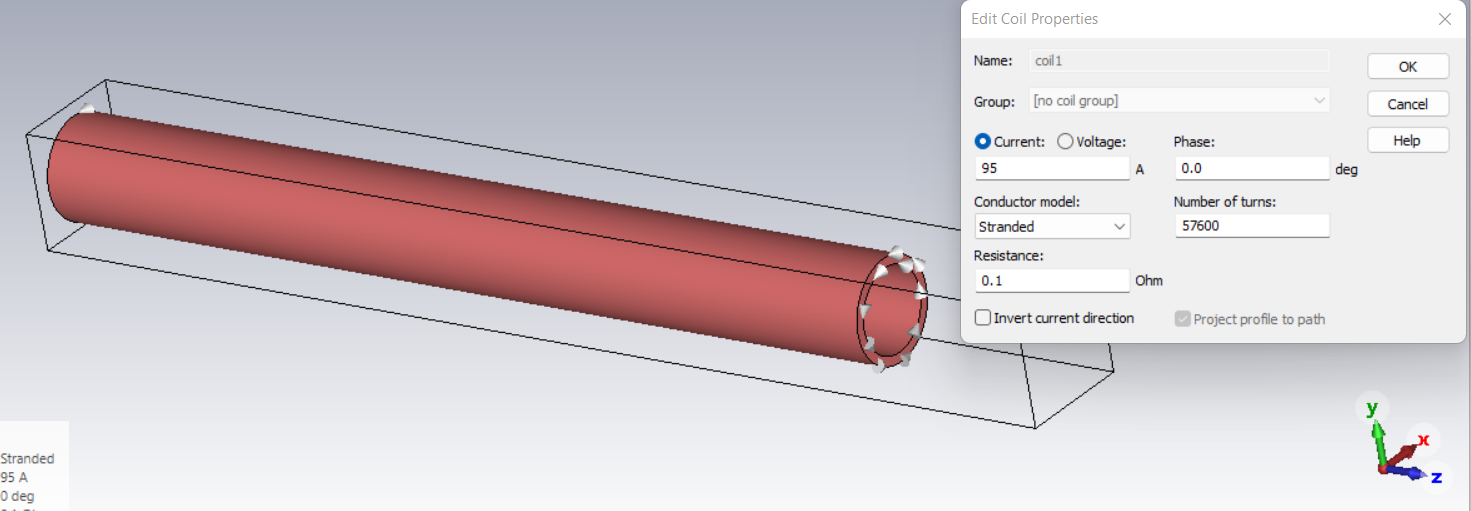 Магнитное поле соленоида Криона
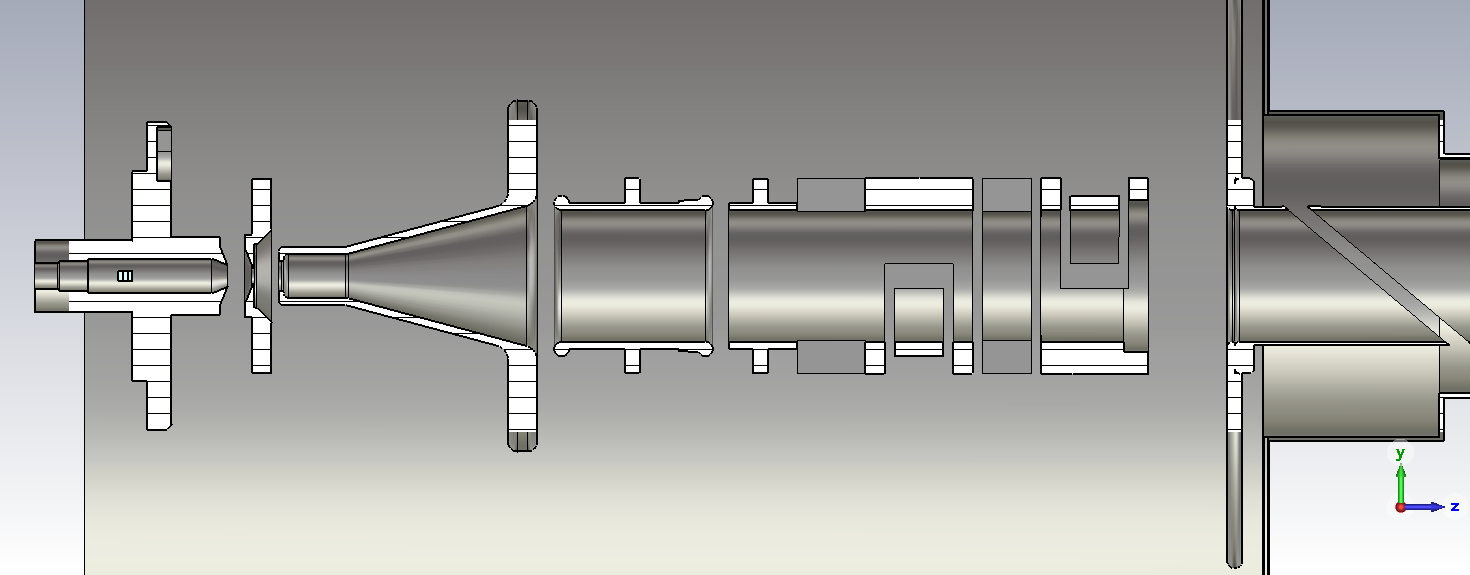 Магнитное поле соленоида Криона [M-Static Solver]
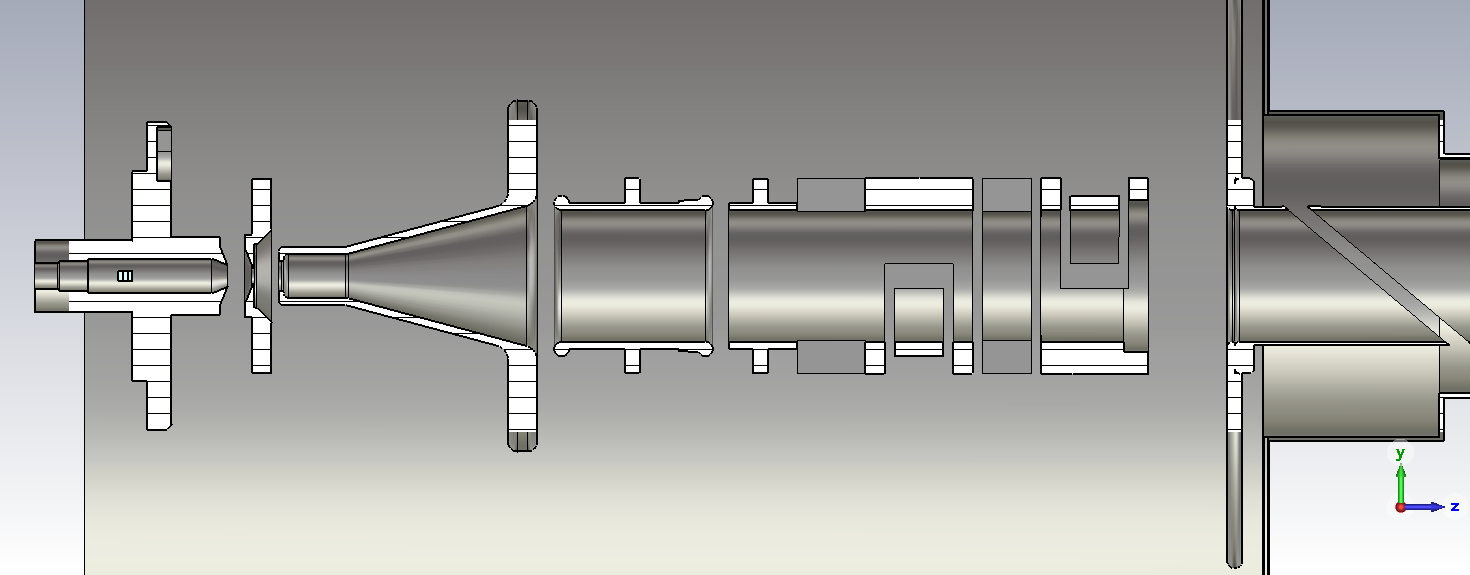 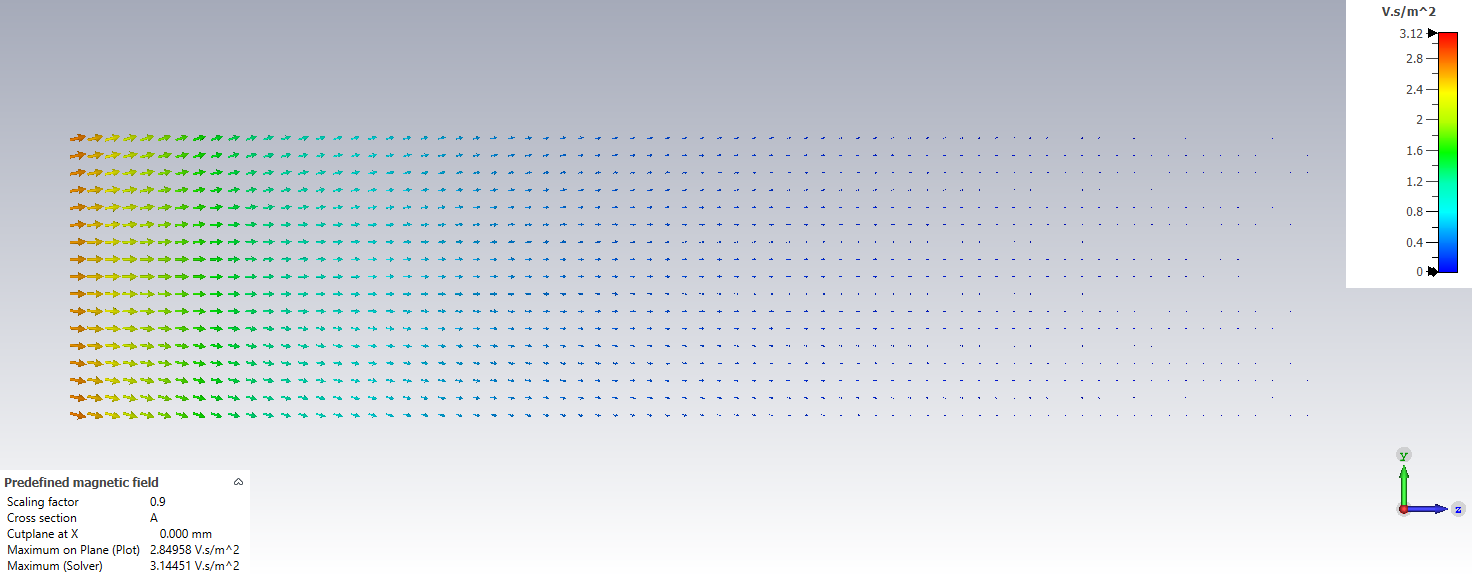 Магнитное поле соленоида Криона [M-Static Solver]
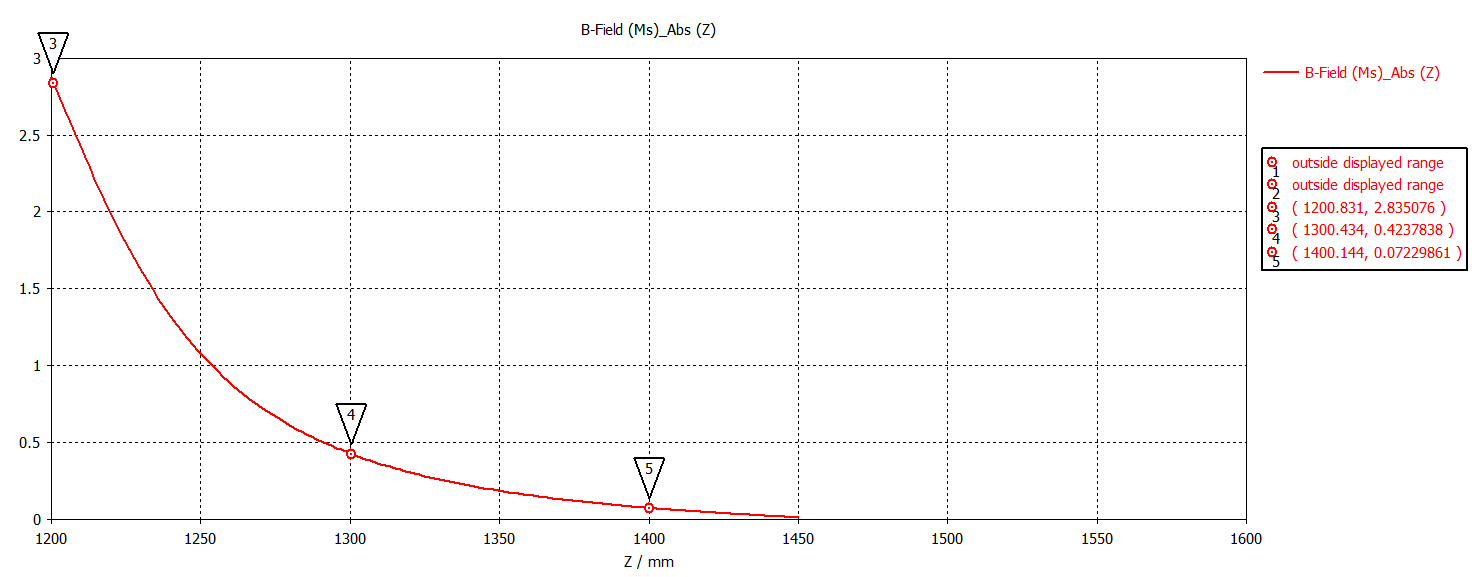 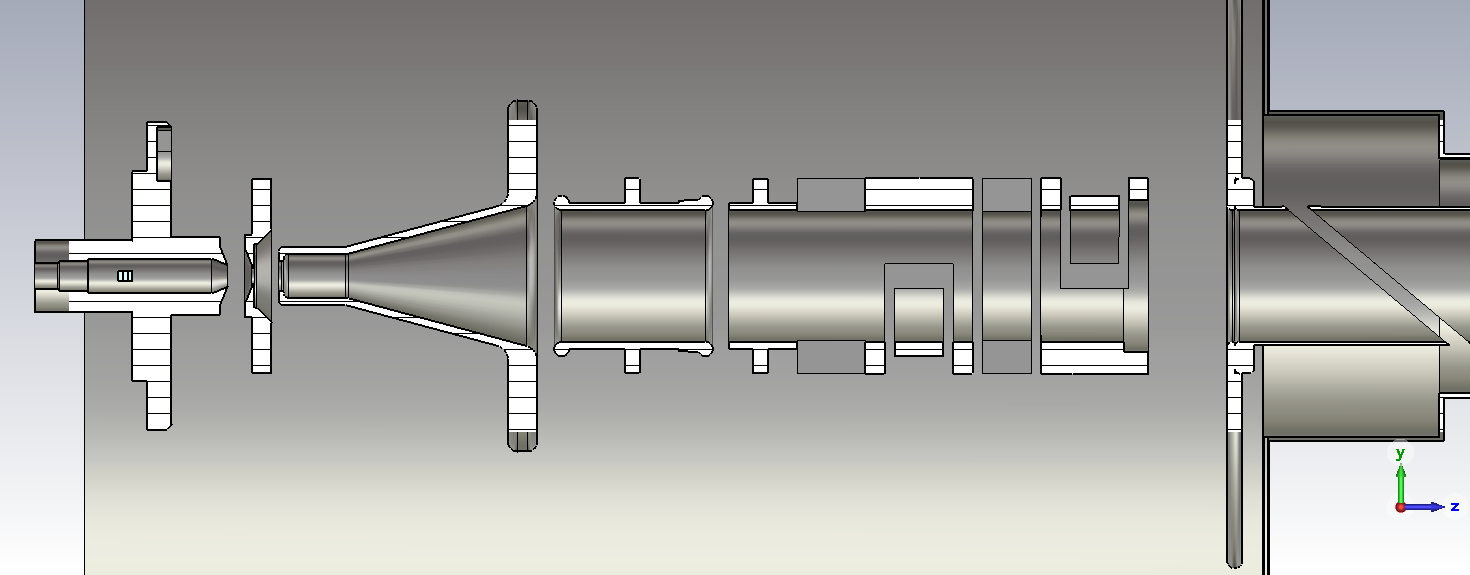 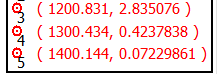 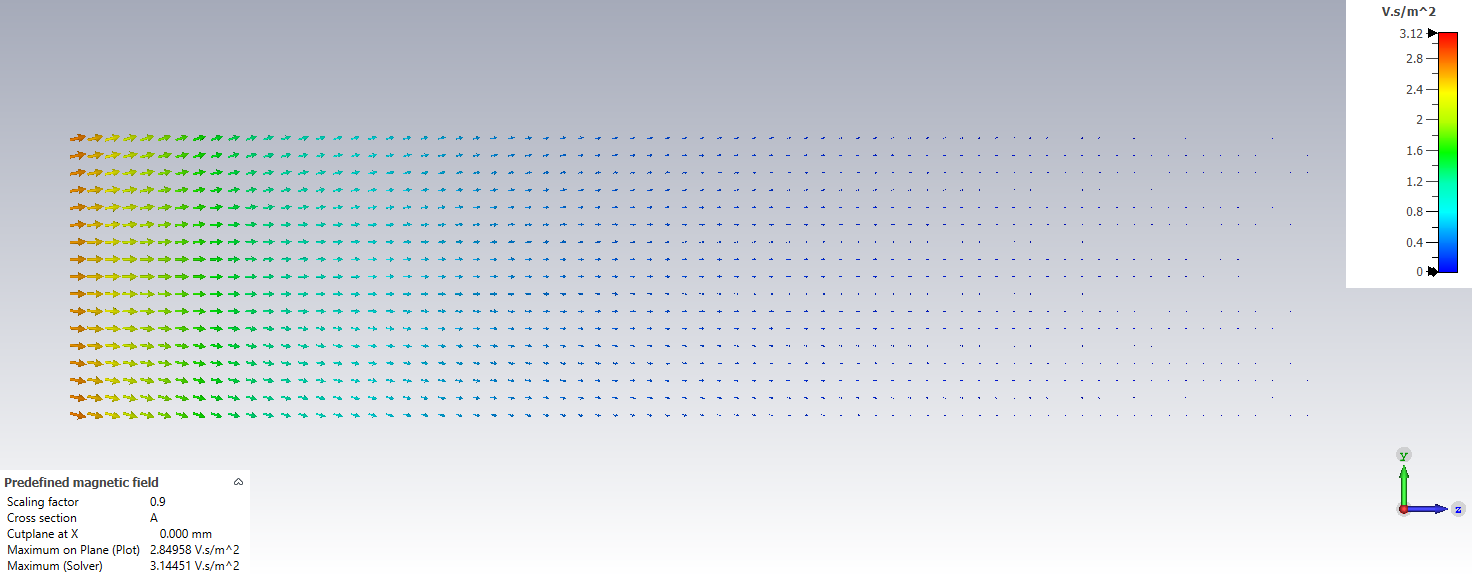 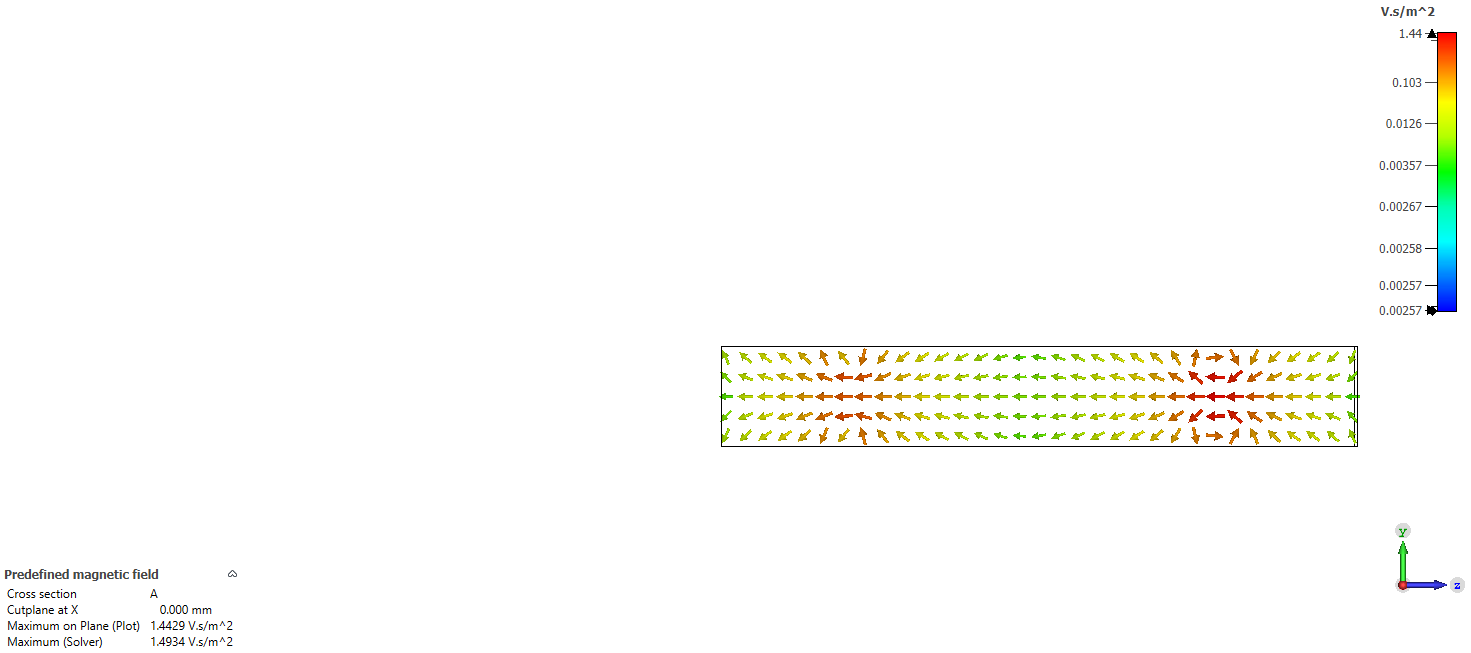 Магнитное поле осесимметричных линз LEBT
350 V ~ 284 A ~ 0,35 T, 
680 V ~ 800 A ~ 1,32 T
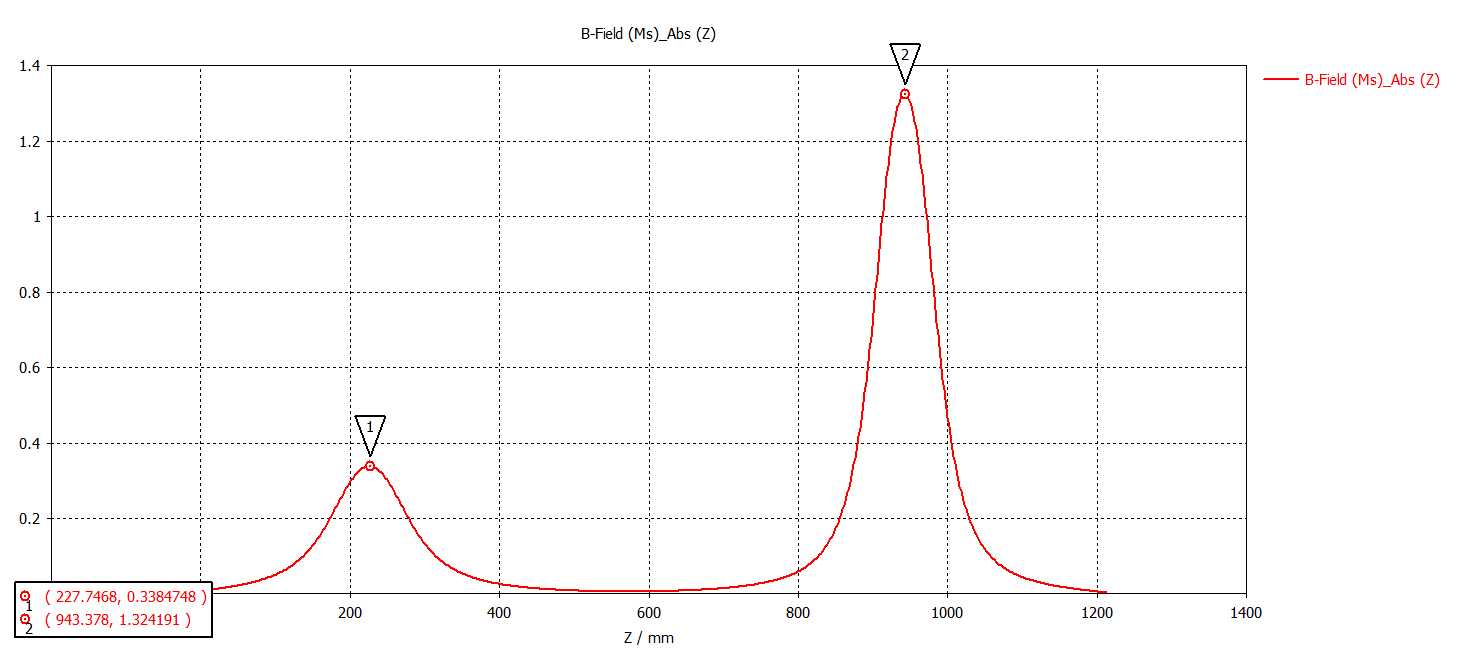 3 эмиссионных поверхности Ø 2 мм частиц 124Xe 27+, 28+, 29+
100 uA каждый, 10 000 частиц каждый
Начальные энергии E=64,8 keV, 67,2 keV, 69,6 keV соответственно
(соответствует разности потенциалов U=2,4 kV)
Угловая расходимость 0,1 мрад
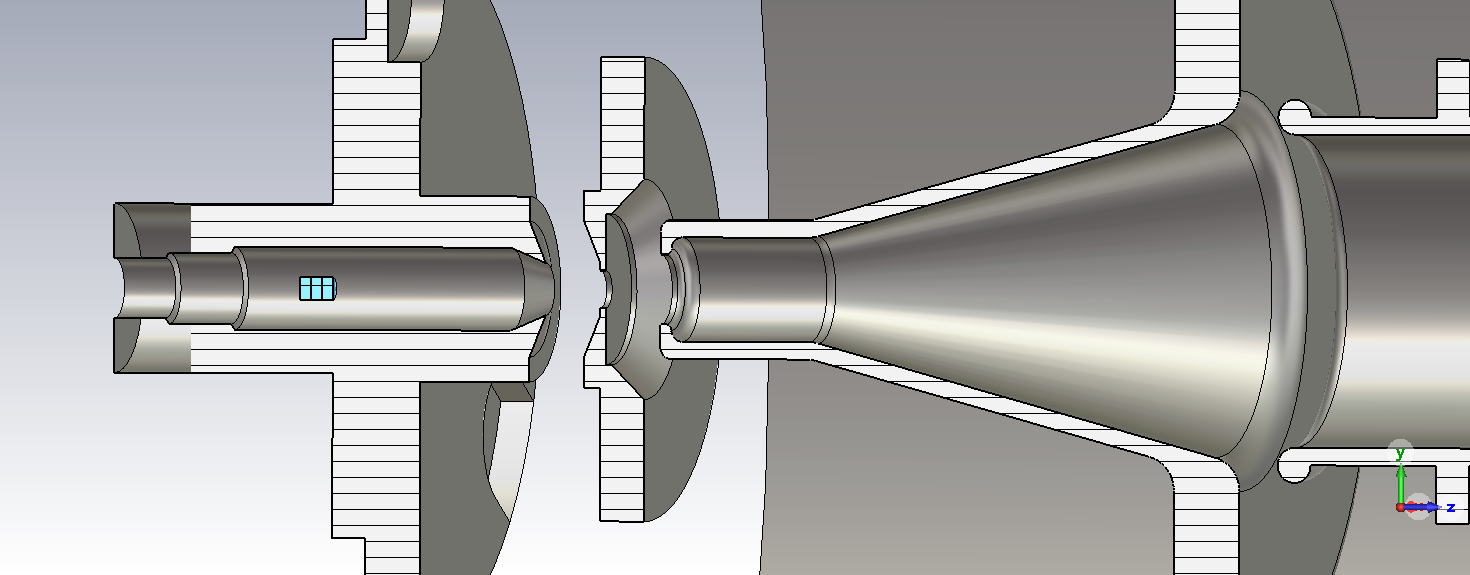 Сетка разбиения для пучка гексагональная = 15 млн ячеек
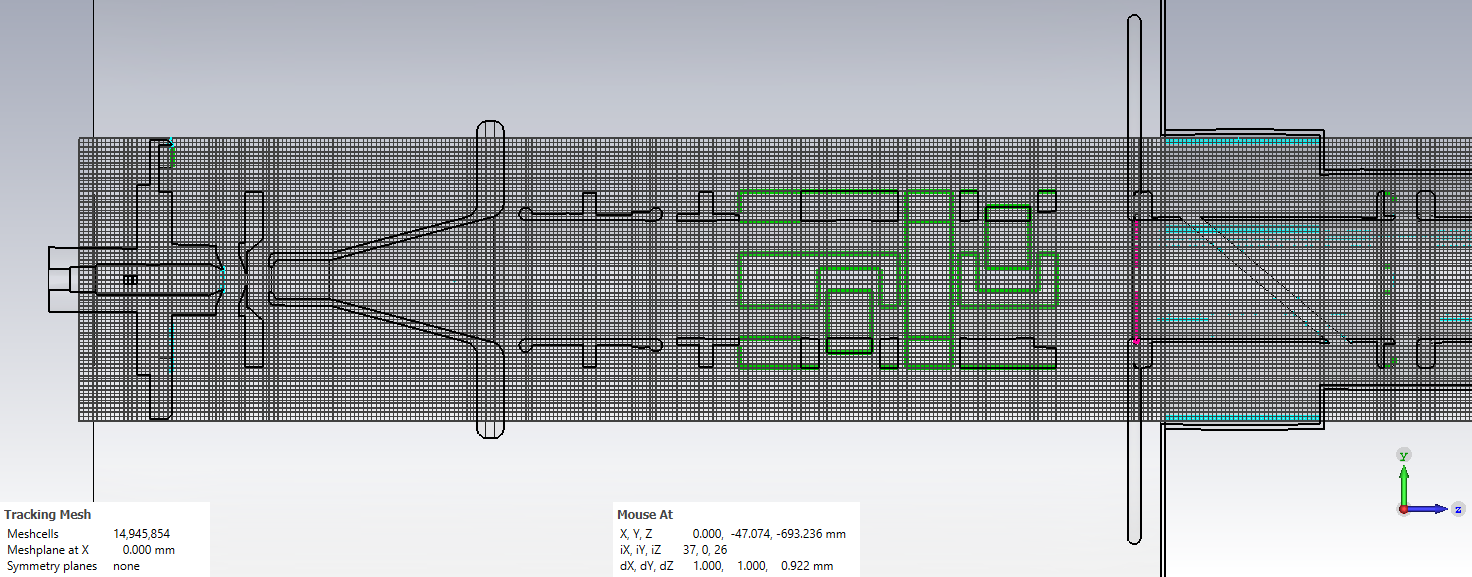 Сетка разбиения для пучка гексагональная = 15 млн ячеек
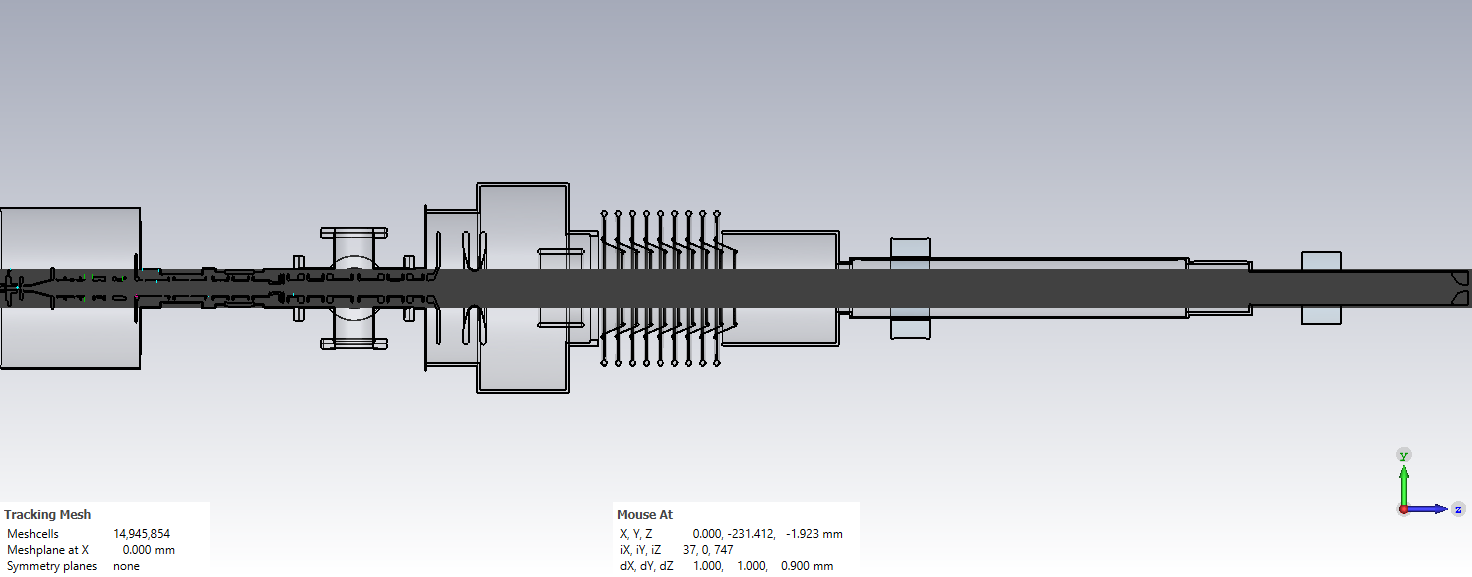 Траектории частиц [Particle Tracking Solver]
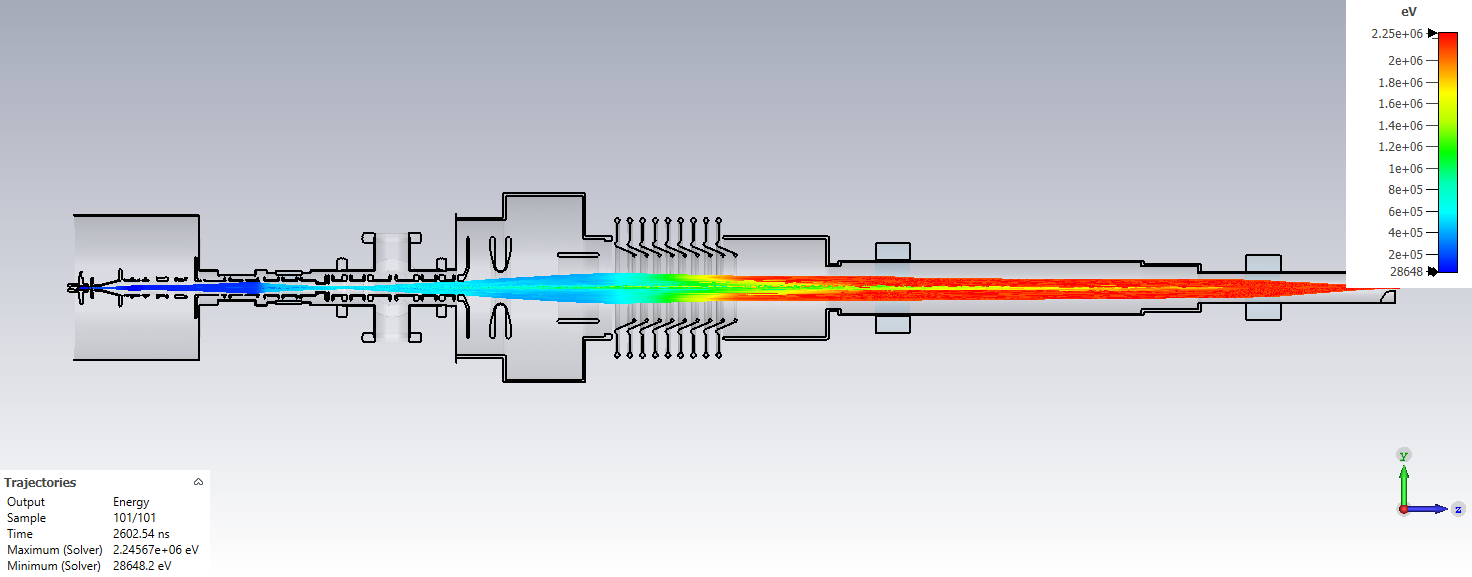 Траектории частиц
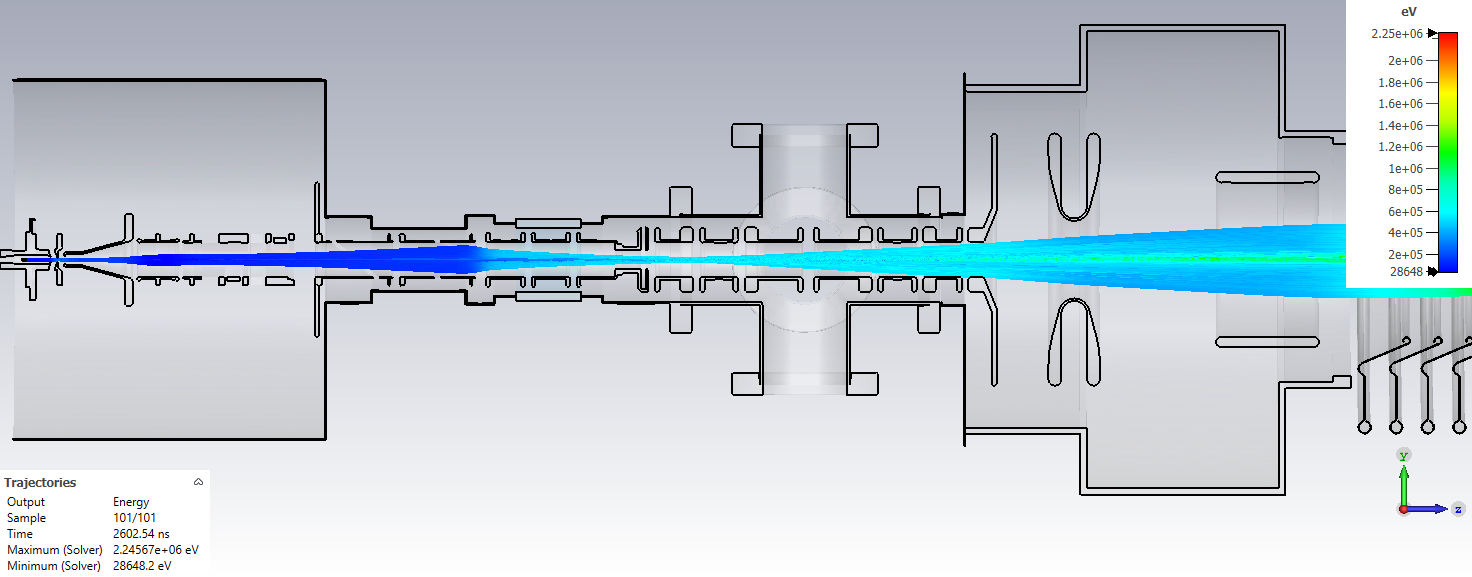 Траектории частиц
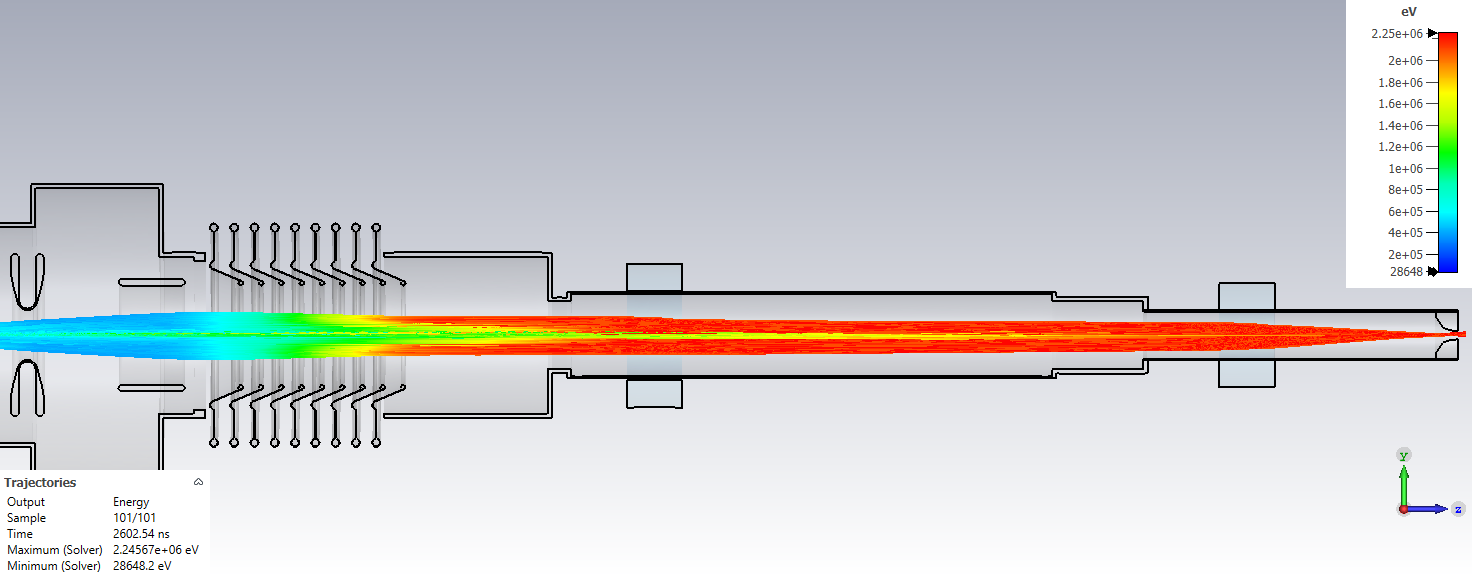 Траектории частиц
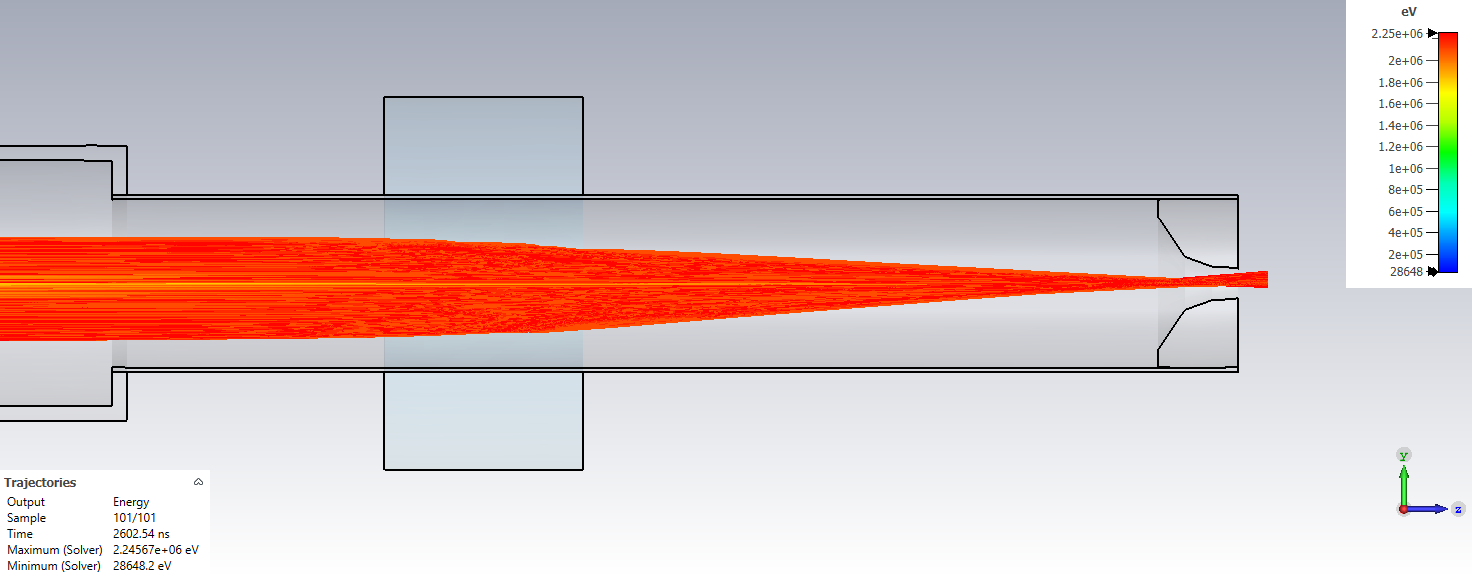 U0=2400 В, в RFQ - 27729/29664 частиц=93,5 %
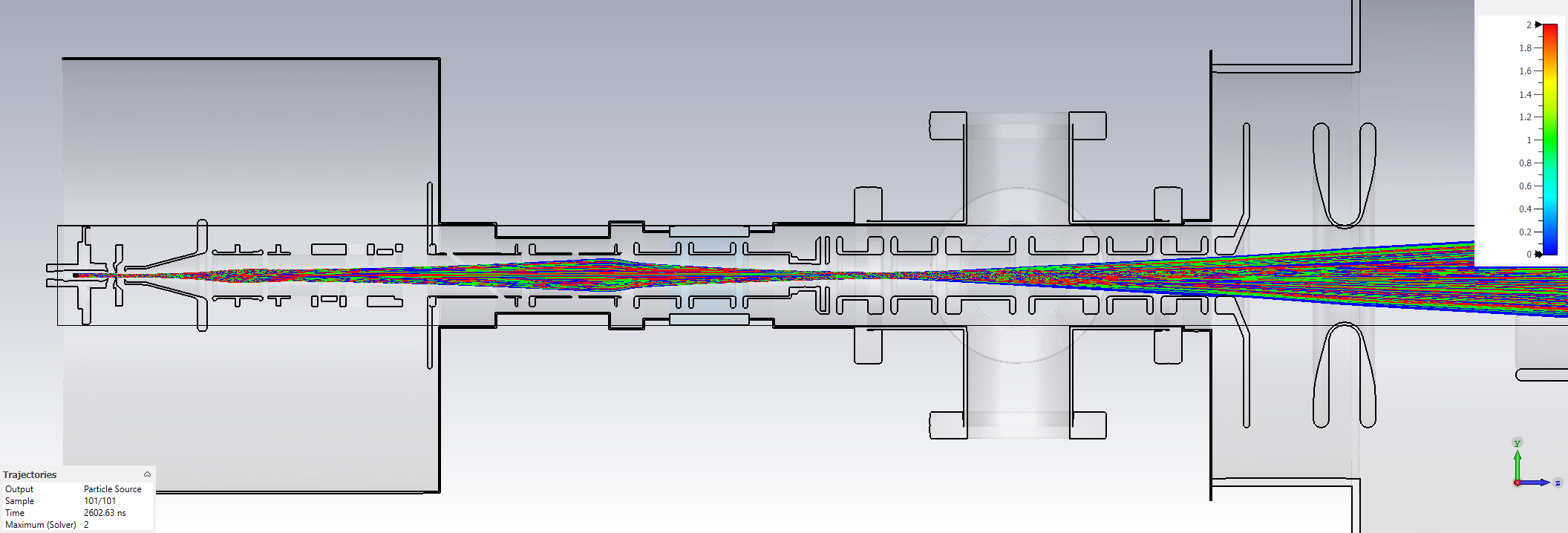 27,7 тыс частиц долетело до RFQ, трансмиссия 93,5%
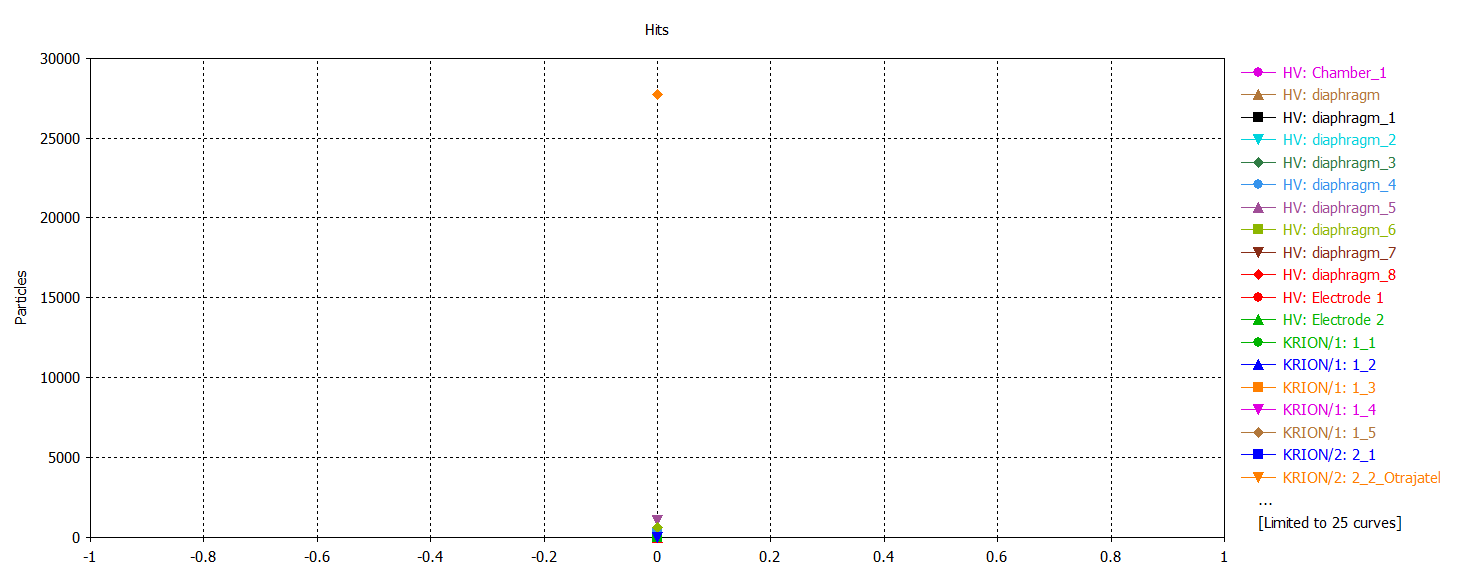 Потери частиц
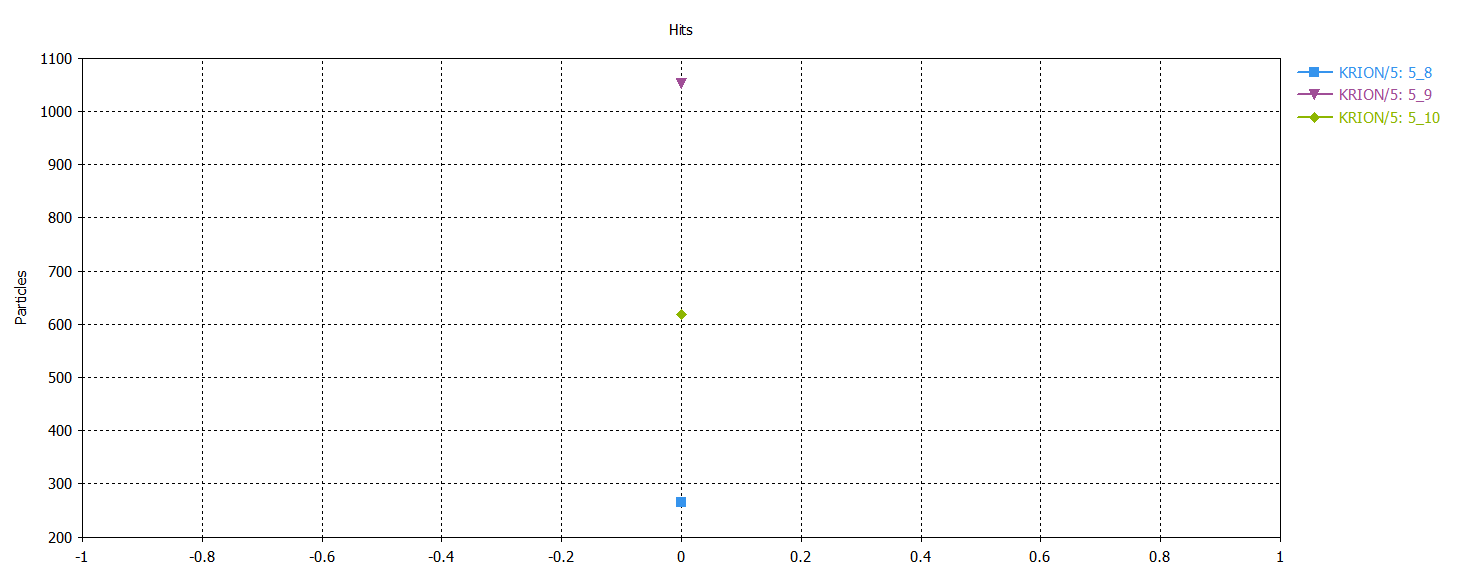 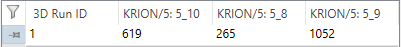 U0=3800 В, в RFQ - 28607/29664 частиц=96,4 %
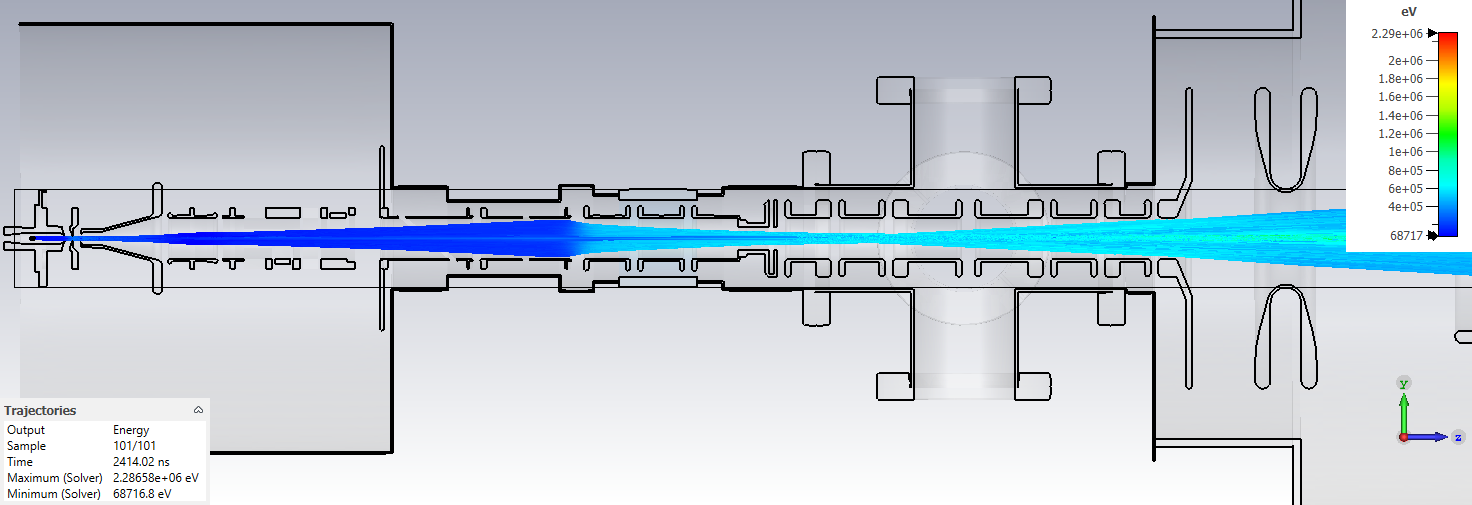 U0=3000 В, в RFQ - 26130/29664 частиц=88 %
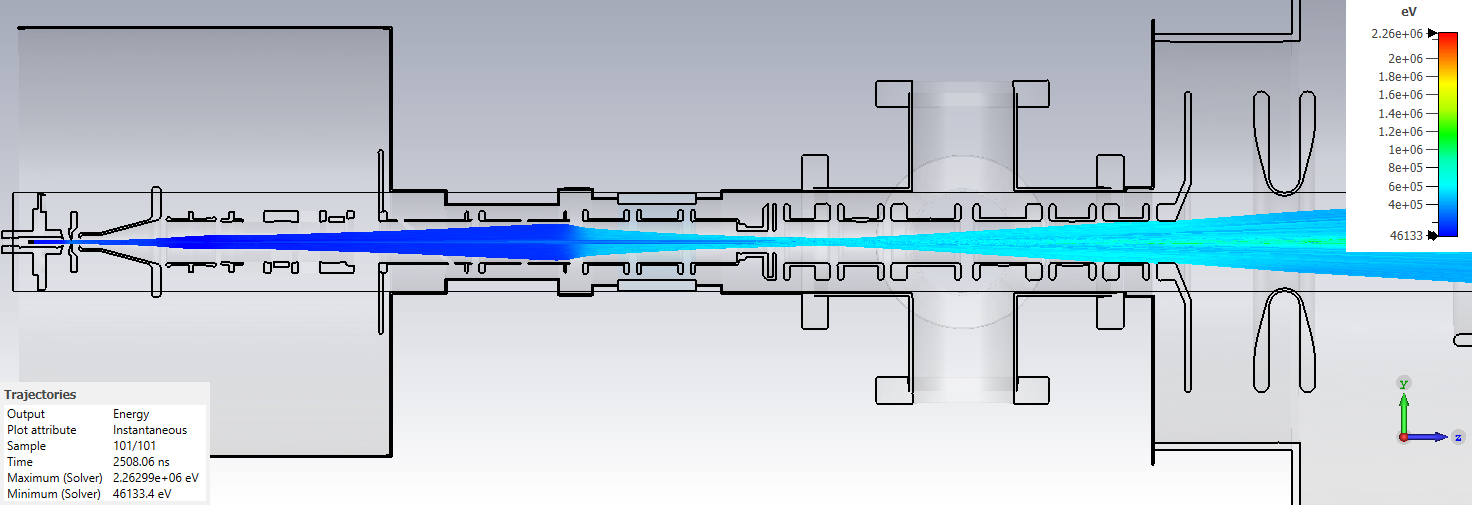 U0=2400 В, в RFQ - 27729/29664 частиц=93,5 %
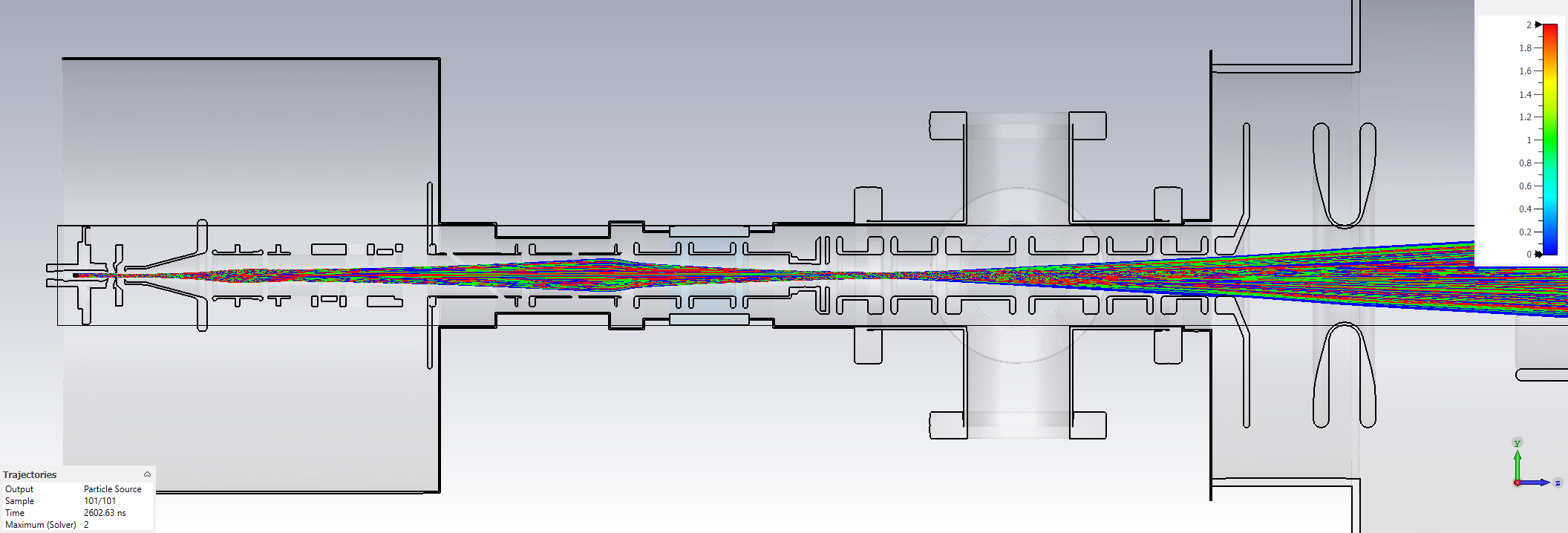 U0=2000 В, в RFQ - 26609/29664 частиц=89,7 %
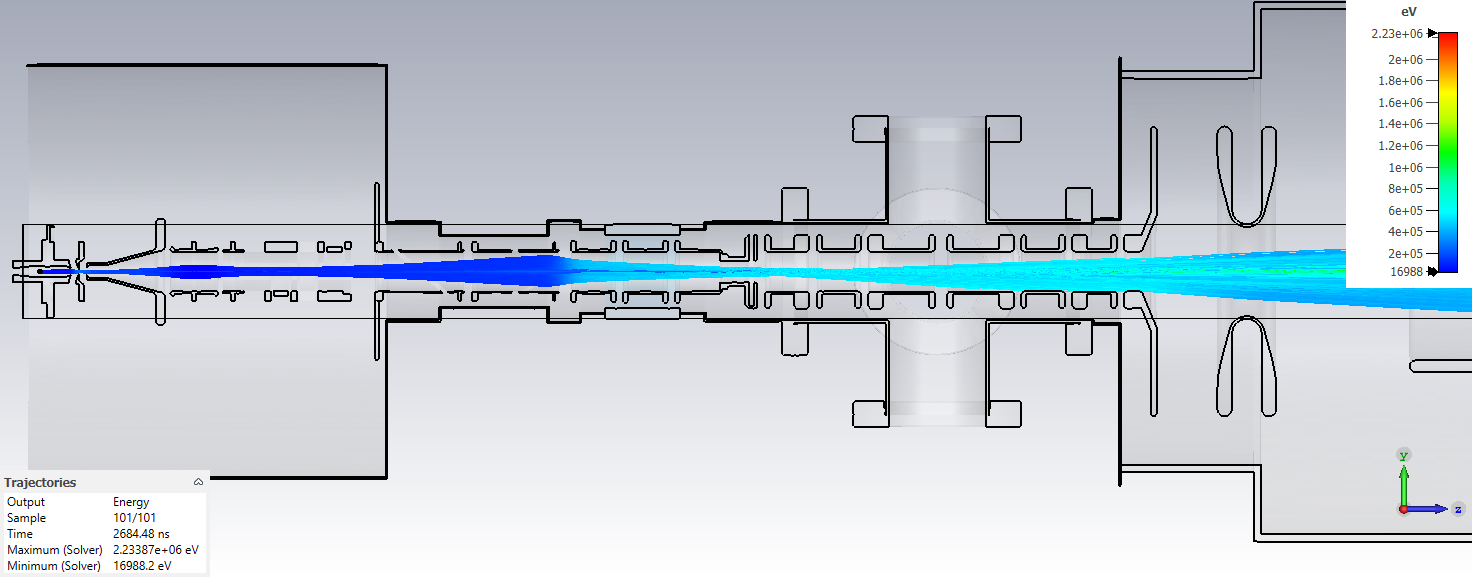 U0=1850 В, в RFQ - 19731/29664 частиц=66,5 %
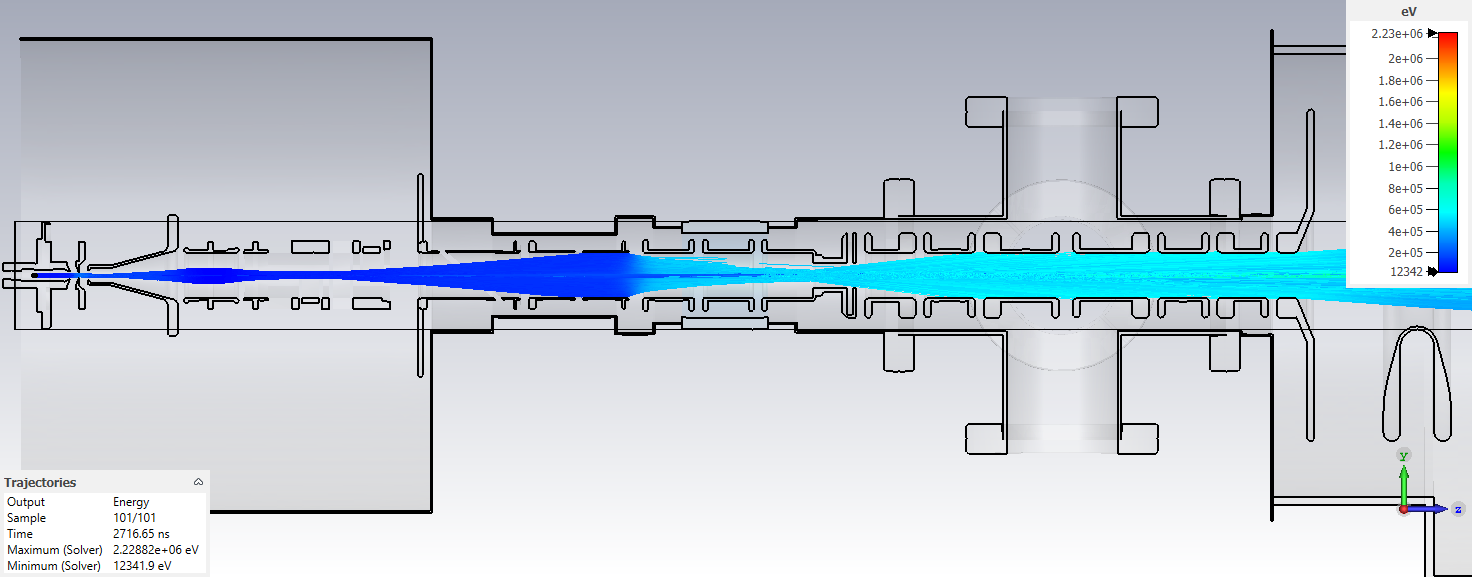 U0=1700 В, в RFQ - 11131/29664 частиц=37,5 %
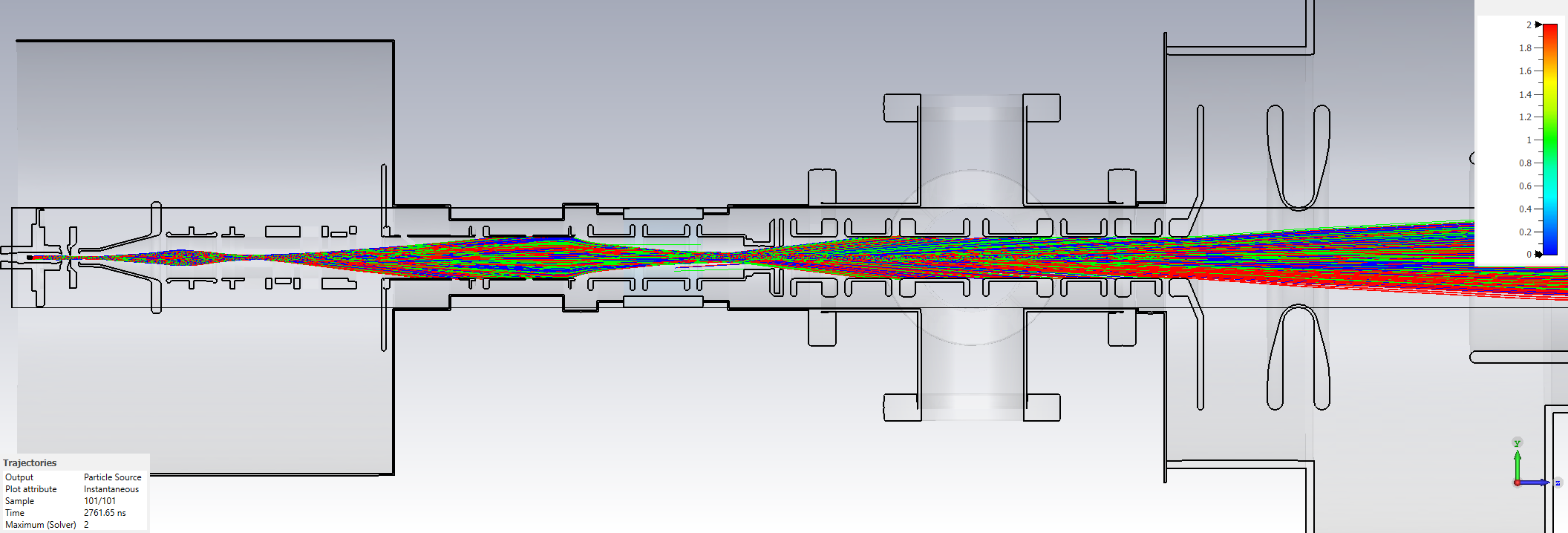 U0=1350 В, в RFQ - 4796/29664 частиц=16 %
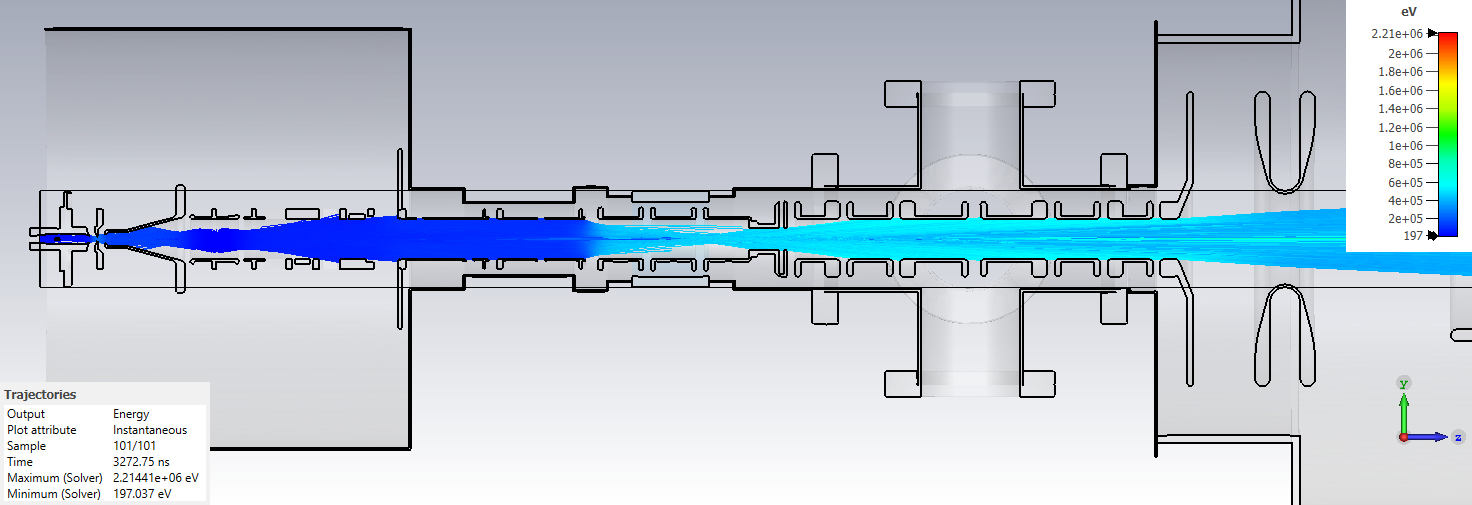 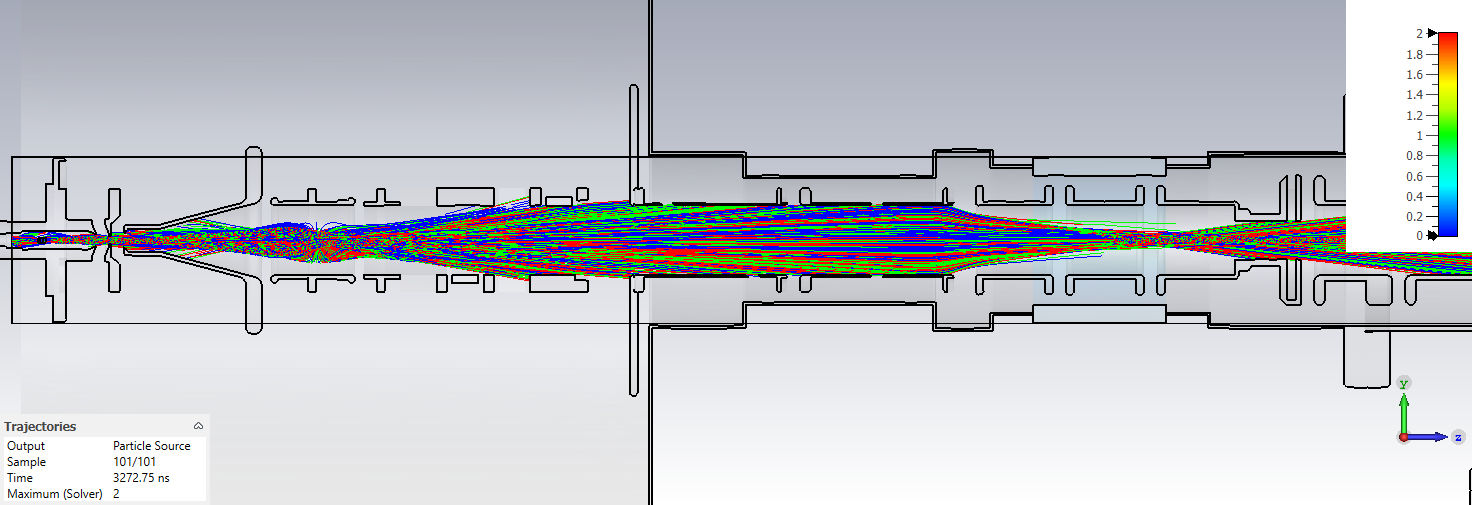 U0=1000 В, в RFQ - 0/29664 частиц=0 %, пучок заблокирован потенциалом L1=1350 В
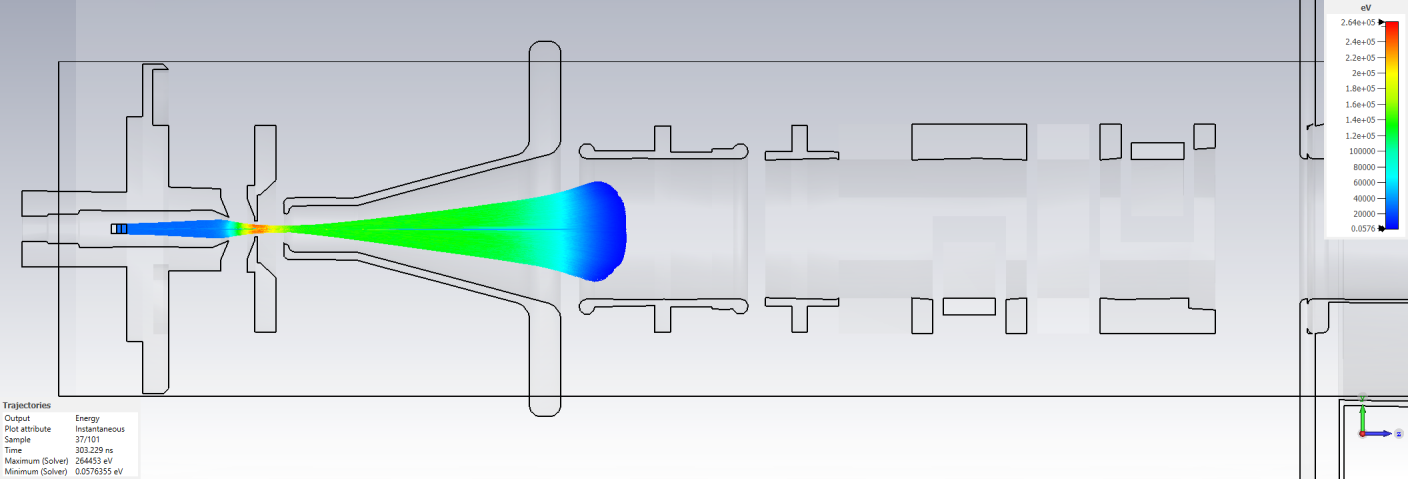 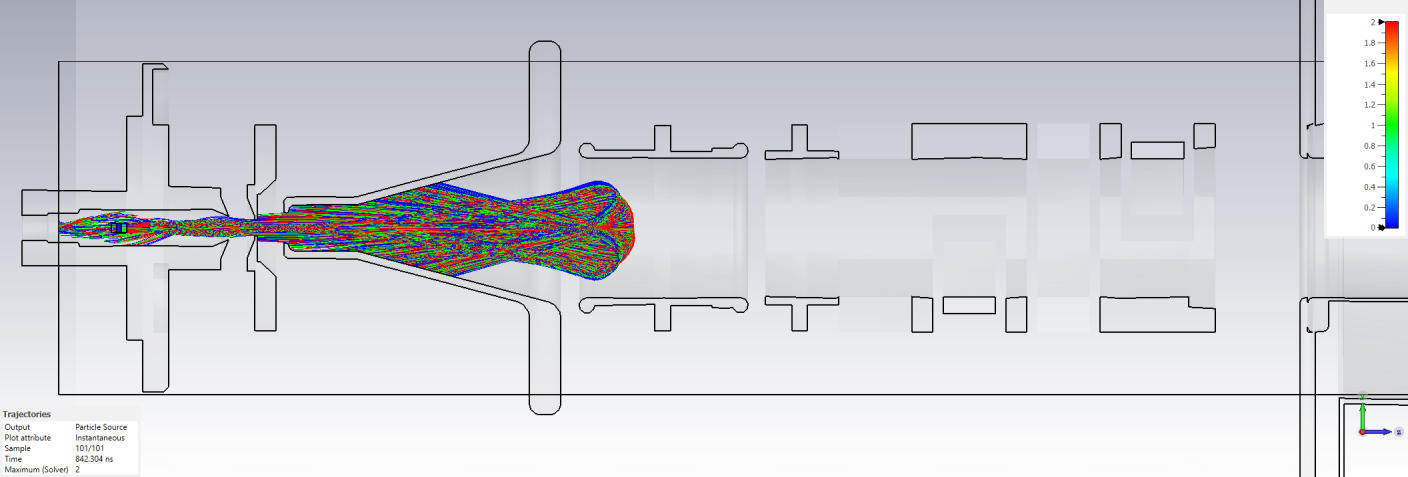 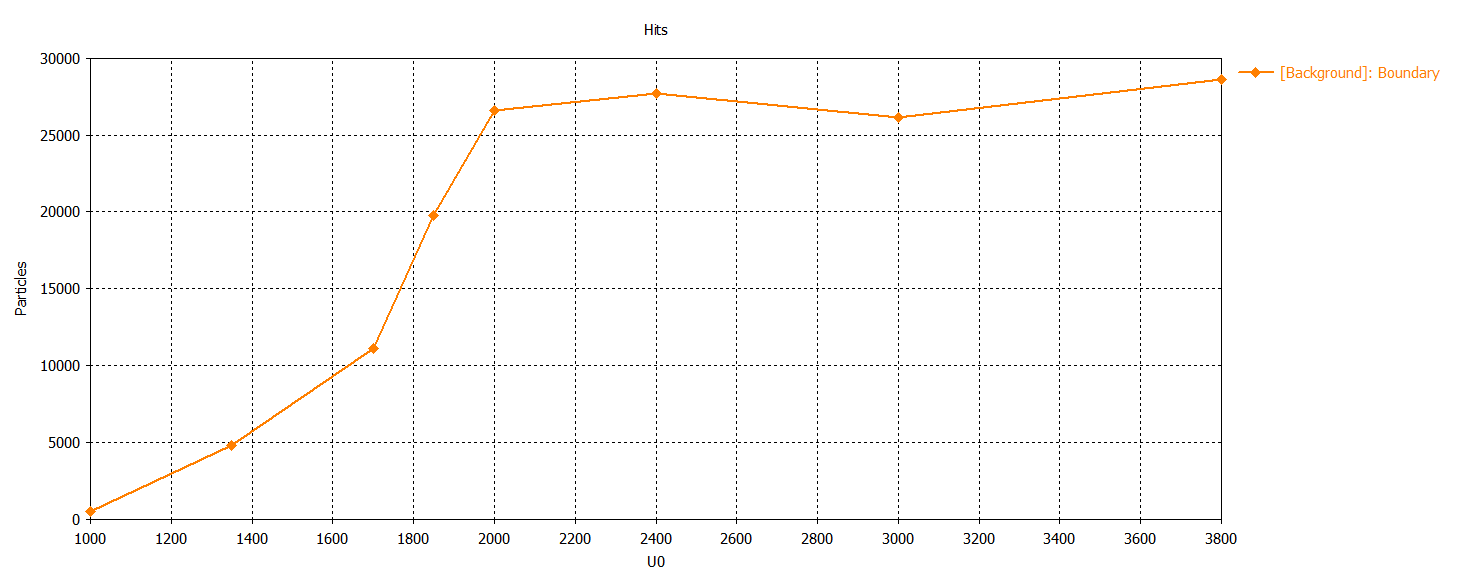 U0 (В) разность потенциалов, которую проходит пучок в структуре КРИОН
Трансмиссия в RFQ (при начальном общем количестве 29664 частиц Xe27+, 28+, 29+)
Пучок эмитируется под углом 9 град
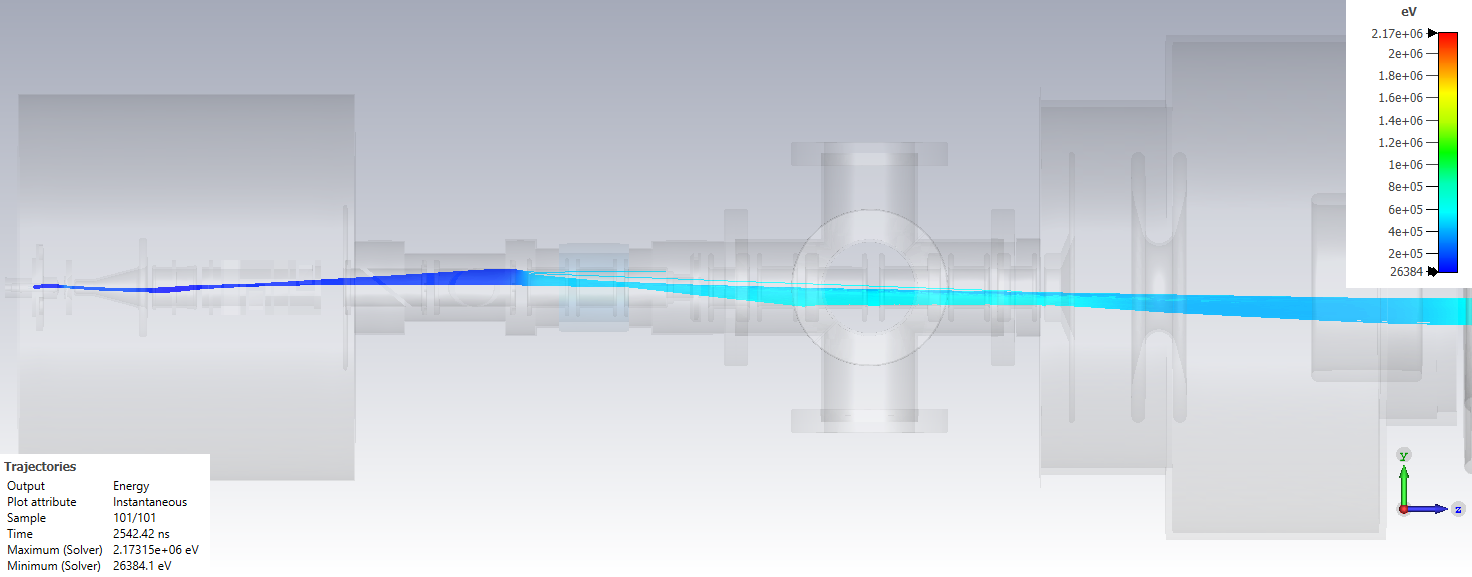 TraceWin
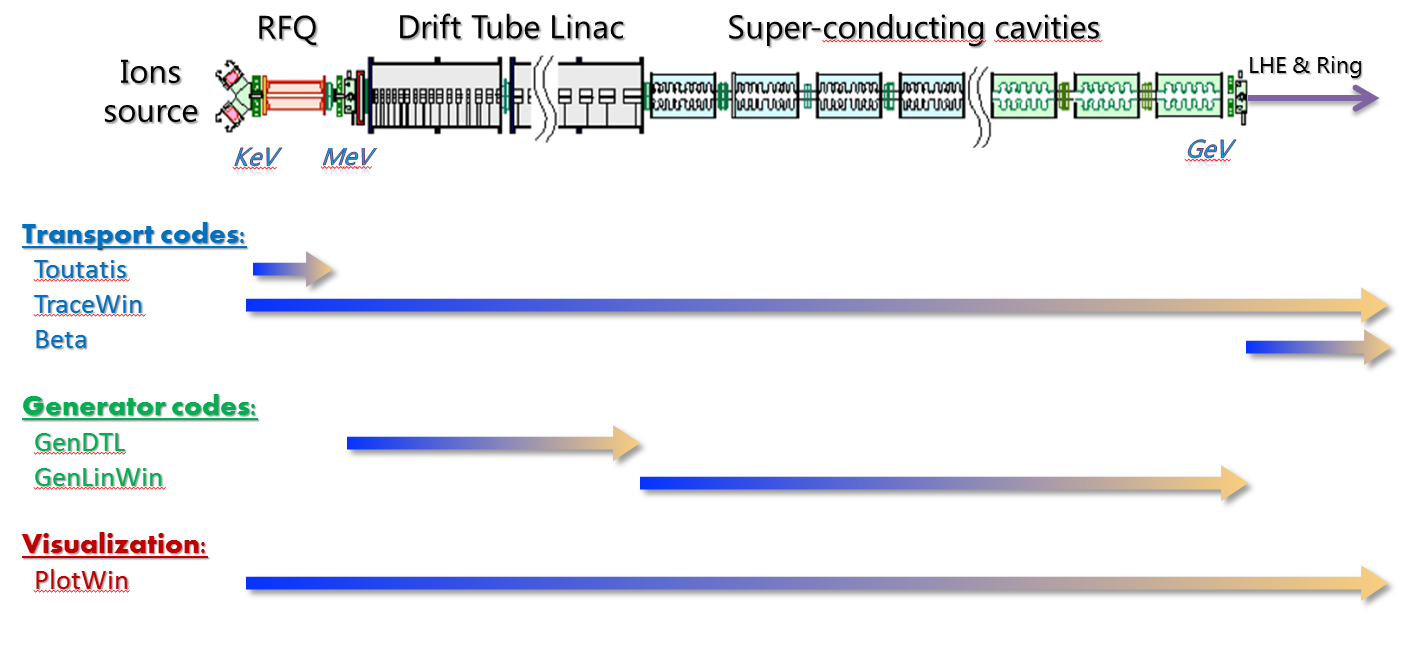 Beam dynamic simulation from the source to the linear accelerators
Dynamics charged particles in Drift Tube Linac (DTL), Radio Frequency Quadrupole (RFQ), solenoids, magnetic and electrostatic dipoles and quadrupole, magnetic and electrostatic steerers, electrostatic accelerating structure, various types of diagnostics
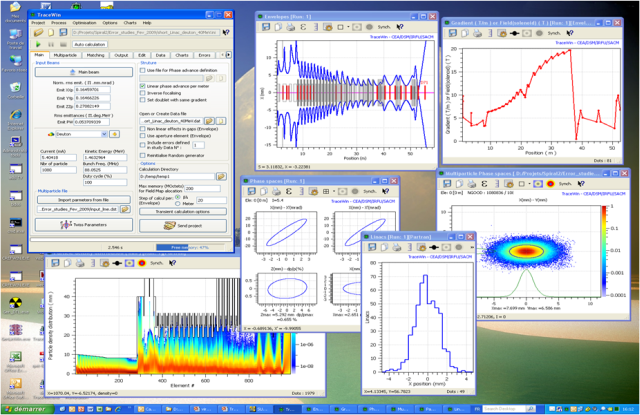 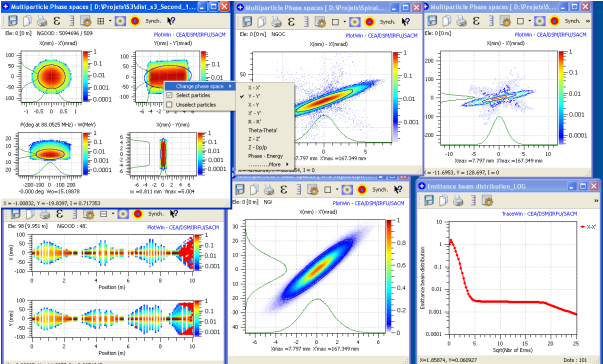 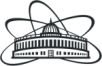 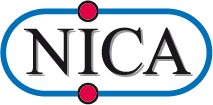 Огибающая пучка 124Xe28+ в ЛУТИ (результат моделирования в TraceWin)
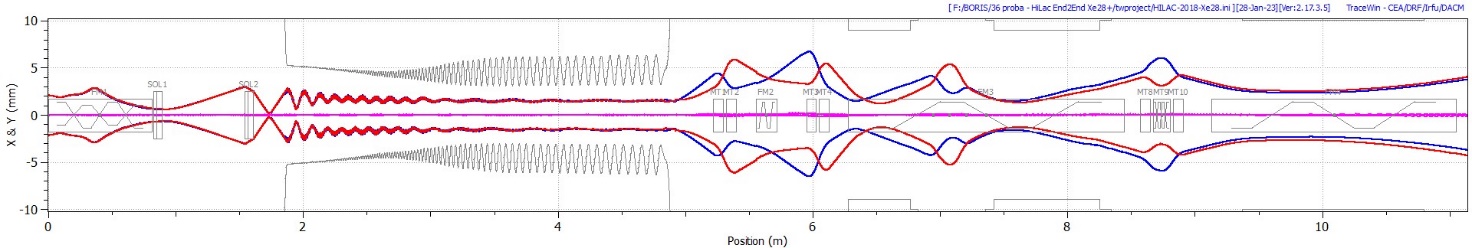 Одновременное прохождение по линейному ускорителю и каналу 
нескольких зарядностей Ar или Xe в окрестности целевой зарядности
Спектр на выходе RFQ
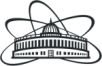 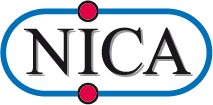 Профили пучков Xe26+, 27+, 28+
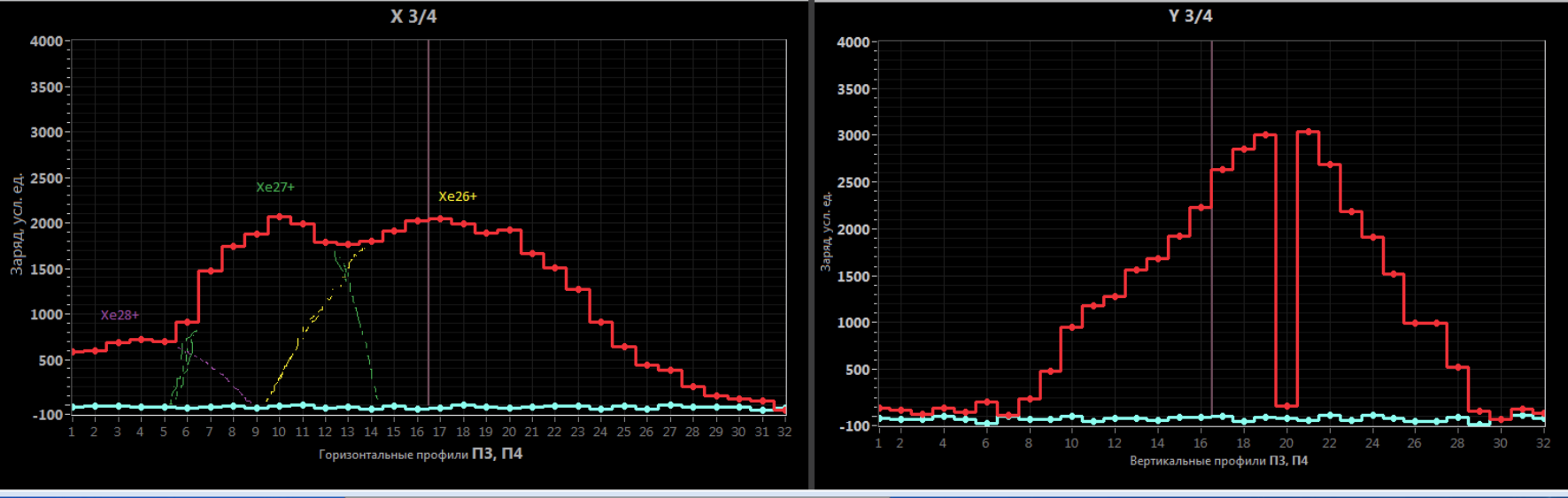 29+
28+
27+
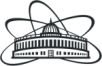 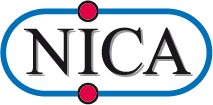 Профили пучков Xe27+,28+,29+ ПМ-1Б 192А
29+
28+
27+
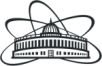 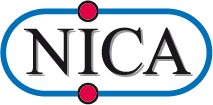 Пучок 124Xe28+ в канале инжекции в Бустер
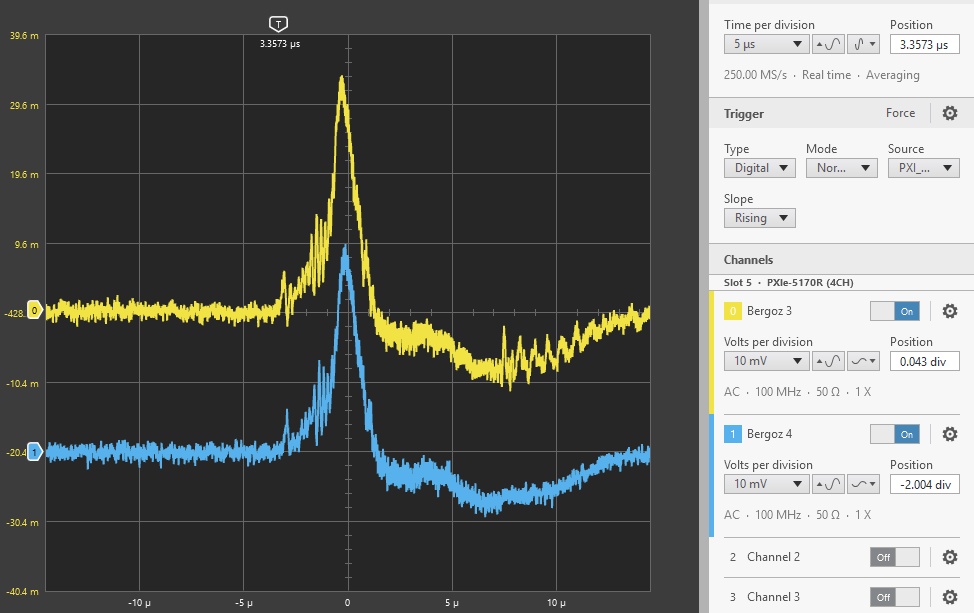 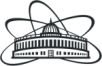 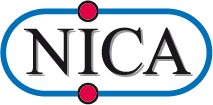 TOF анализПучок Ar
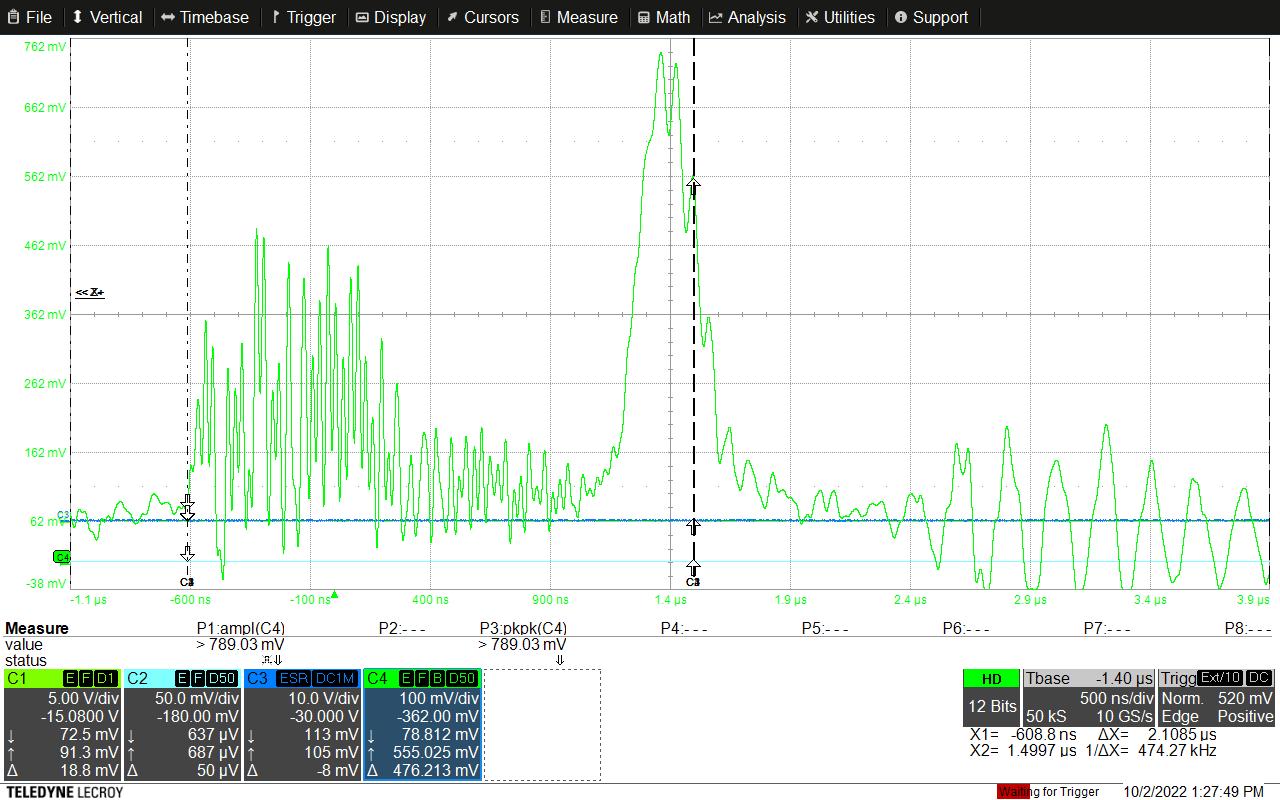 Время ионизации 25 мсек
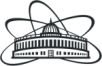 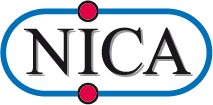 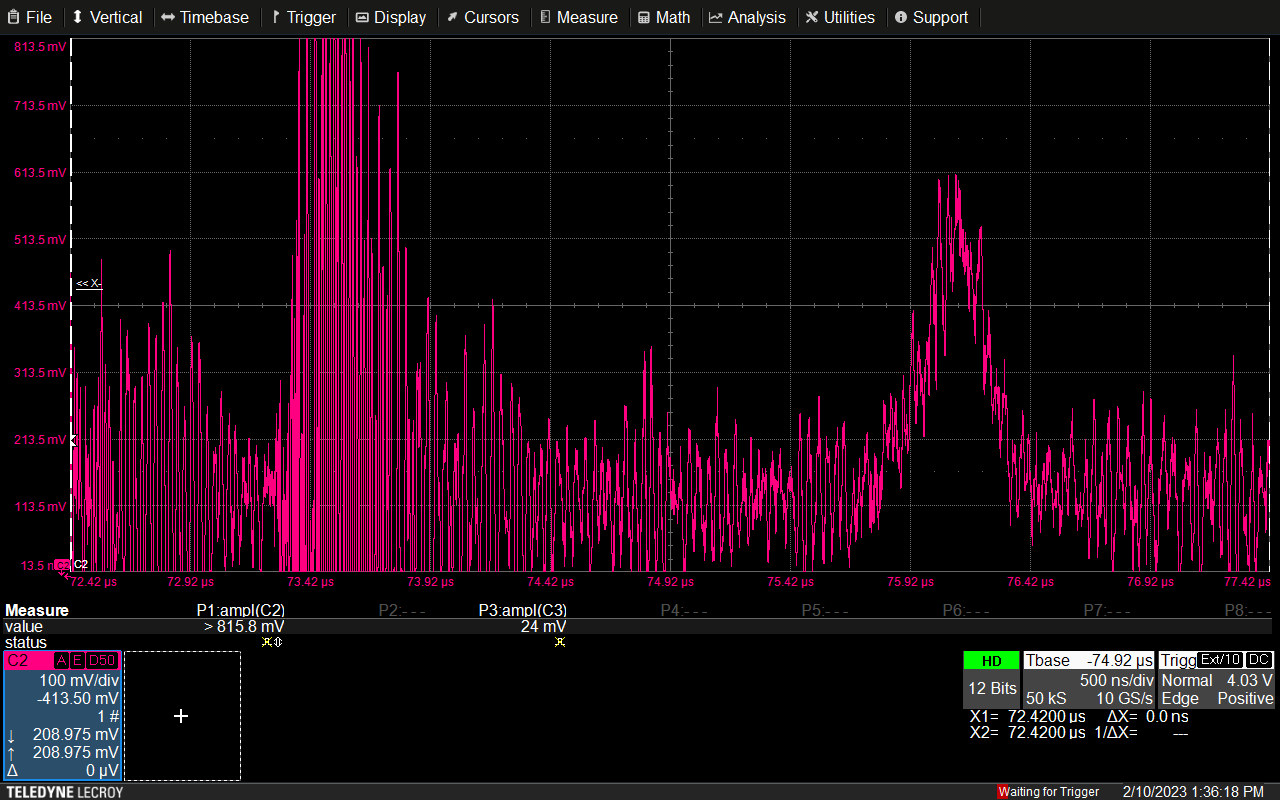 TOF анализпучка Xe
Время ионизации 18 мсек
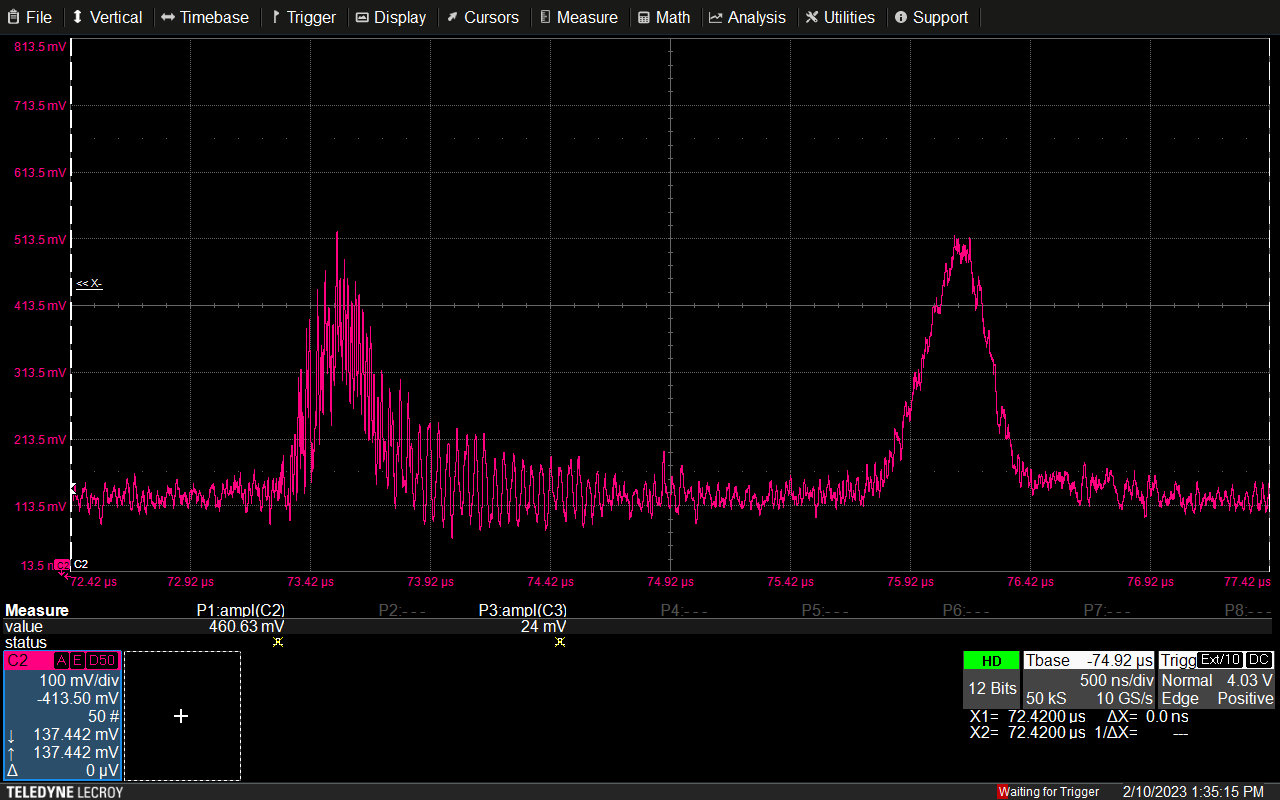 Усреднение шумов
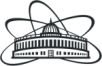 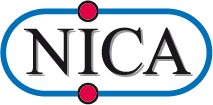 Стабильная работа источника ионов КРИОН
Срыв электронной струны происходил только во время «экспериментов» с накалом катода
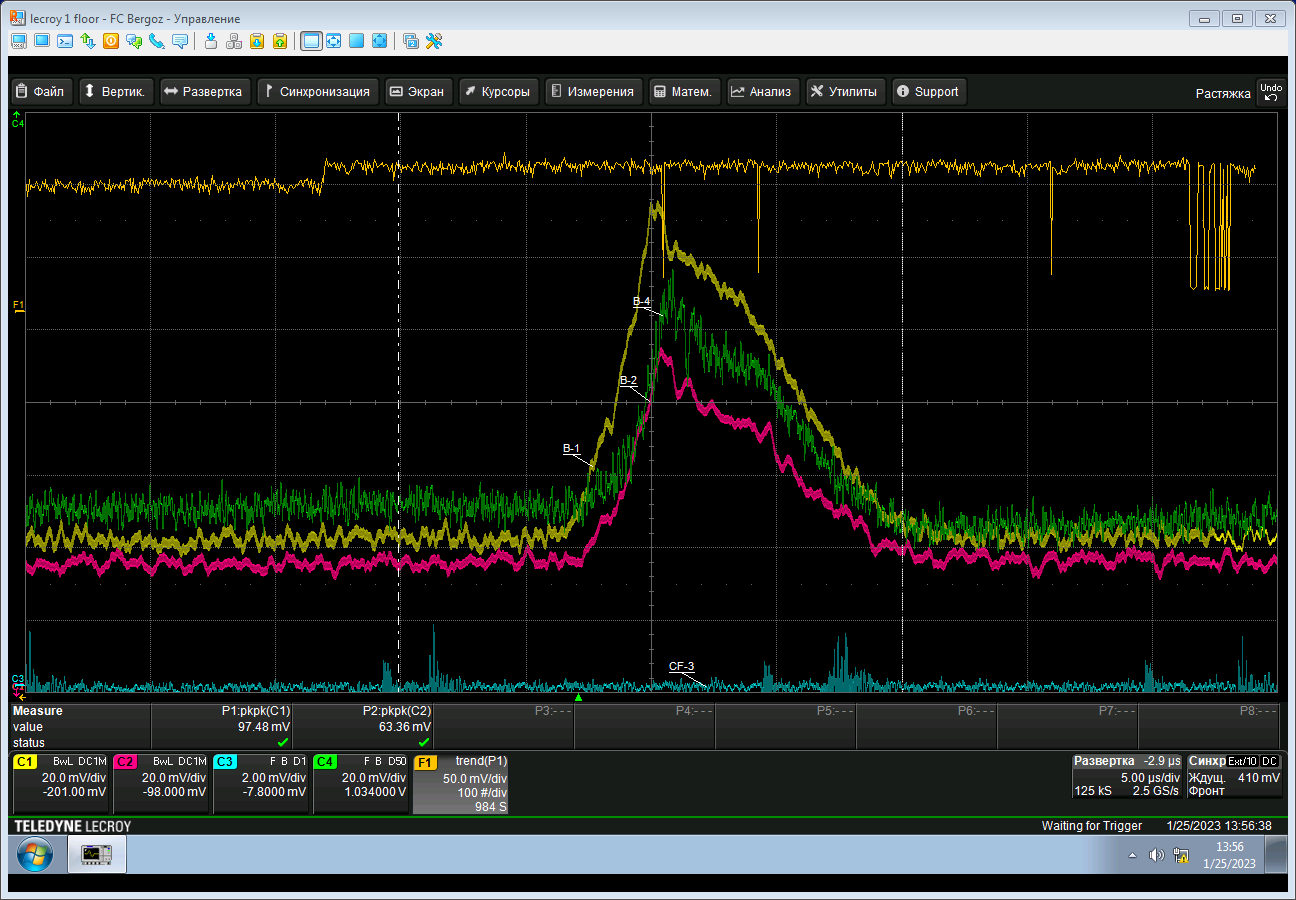 Линия тренда макс. амплитуды
сигнала
с Bergoz1
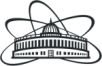 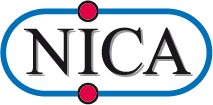 Отличная работа автоматической регулировки частоты резонатора (АРЧ) системы задающего генератора ВЧ LLRF
максимальный сдвиг фазы ± 2° по температурным эффектам
АРЧ выкл
АРЧ вкл
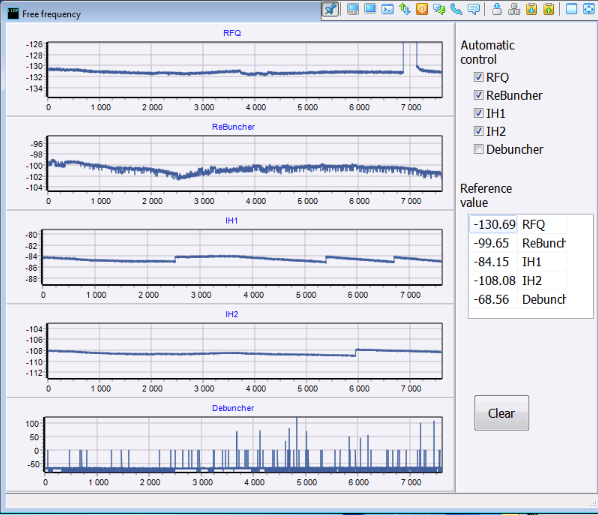 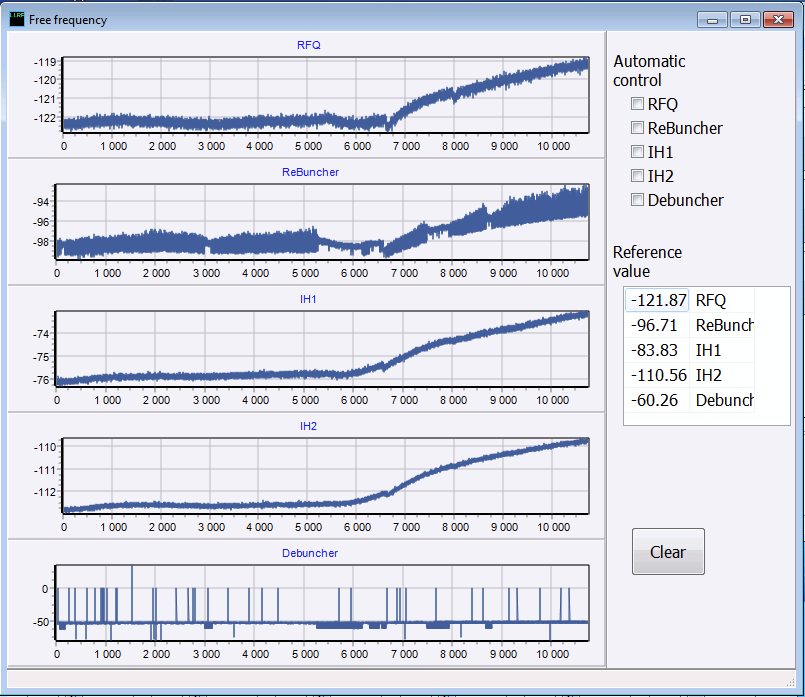 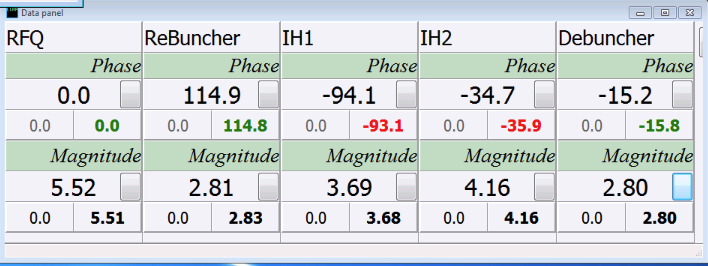 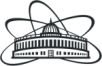 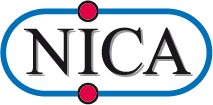 Проект, реализованный в сотрудничестве с отделом НИОСЭН, 
позволил использовать источники EVPU для питания магнитов канала ЛУТИ-Бустер, 
а источники Sorensen 40В 375А использовать как резервные. 
И резерв позволил избежать длительного простоя в январе 2023.
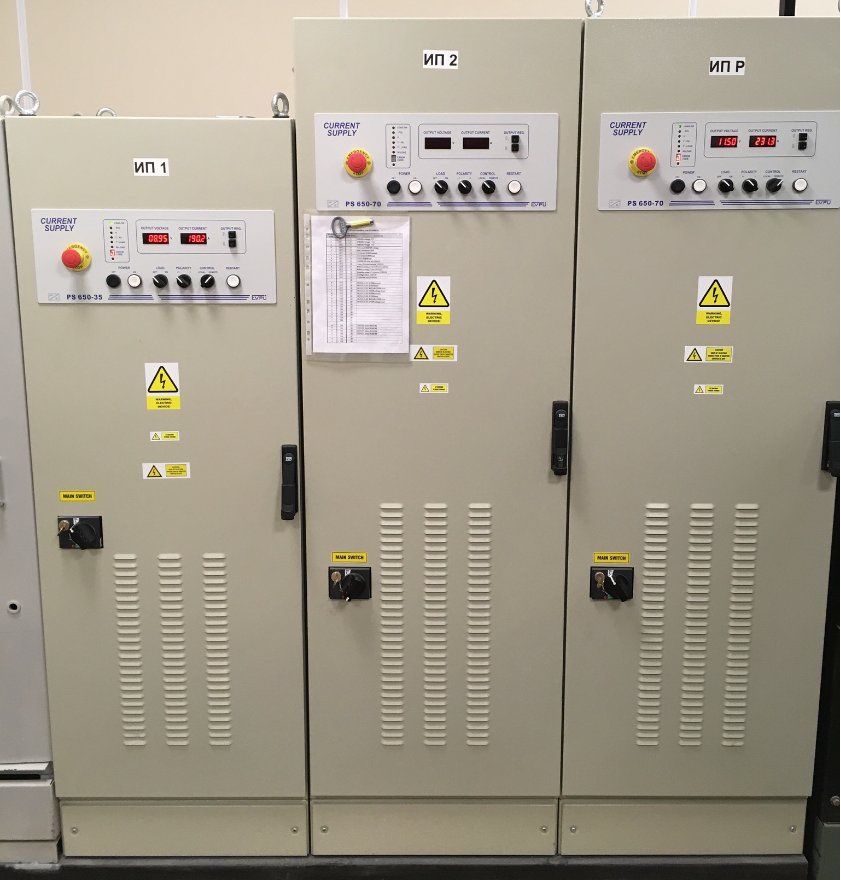 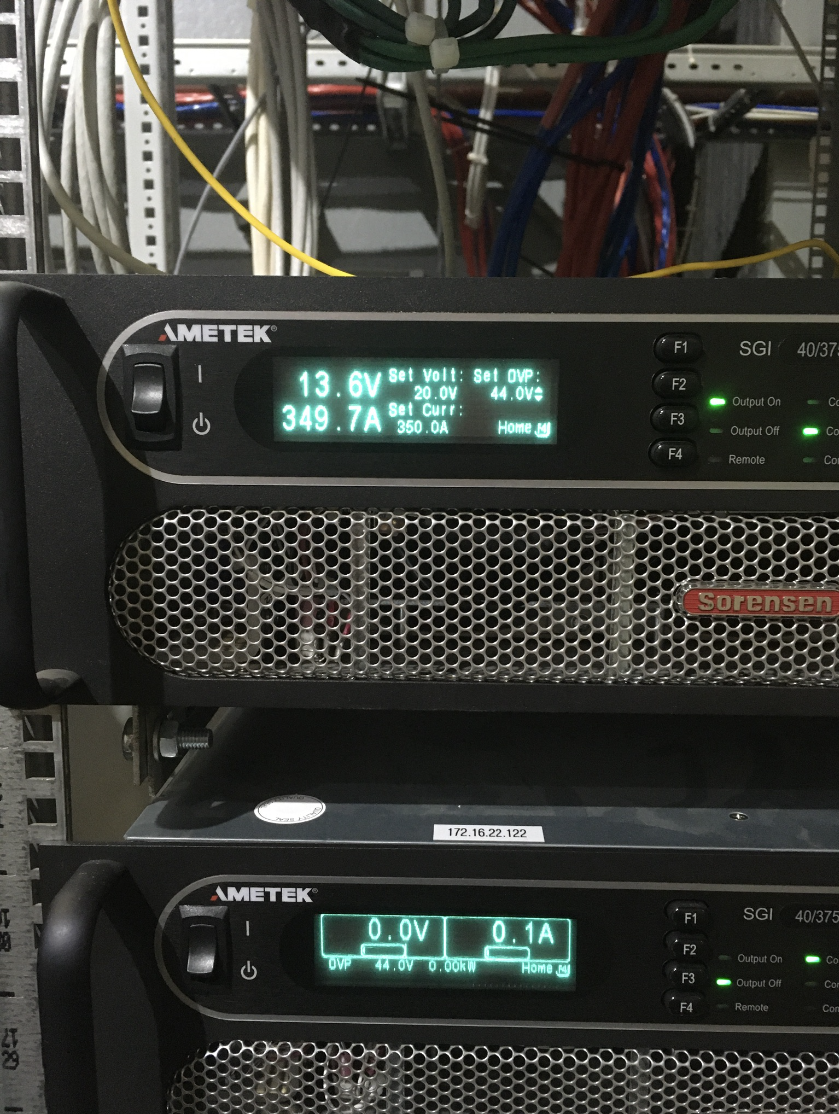 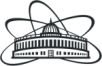 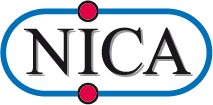 Наводка на Bergoz3 и 4 от квадрупольных линз
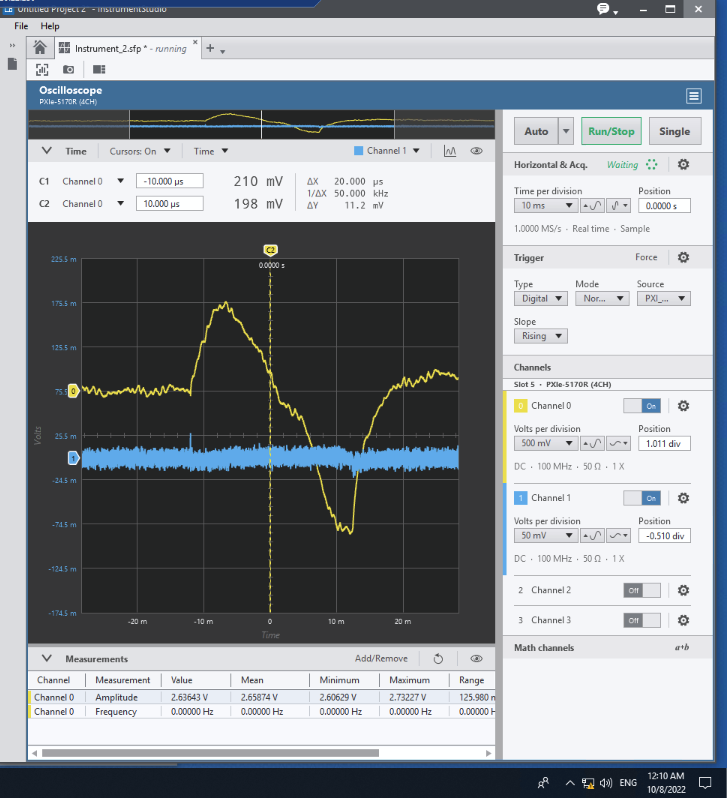 Предлагается переместить трансформаторы тока 
Bergoz подальше от квадрупольных линз:
В3 на выход дебанчера
В4 чуть ближе к септуму (на 0,5 метра)
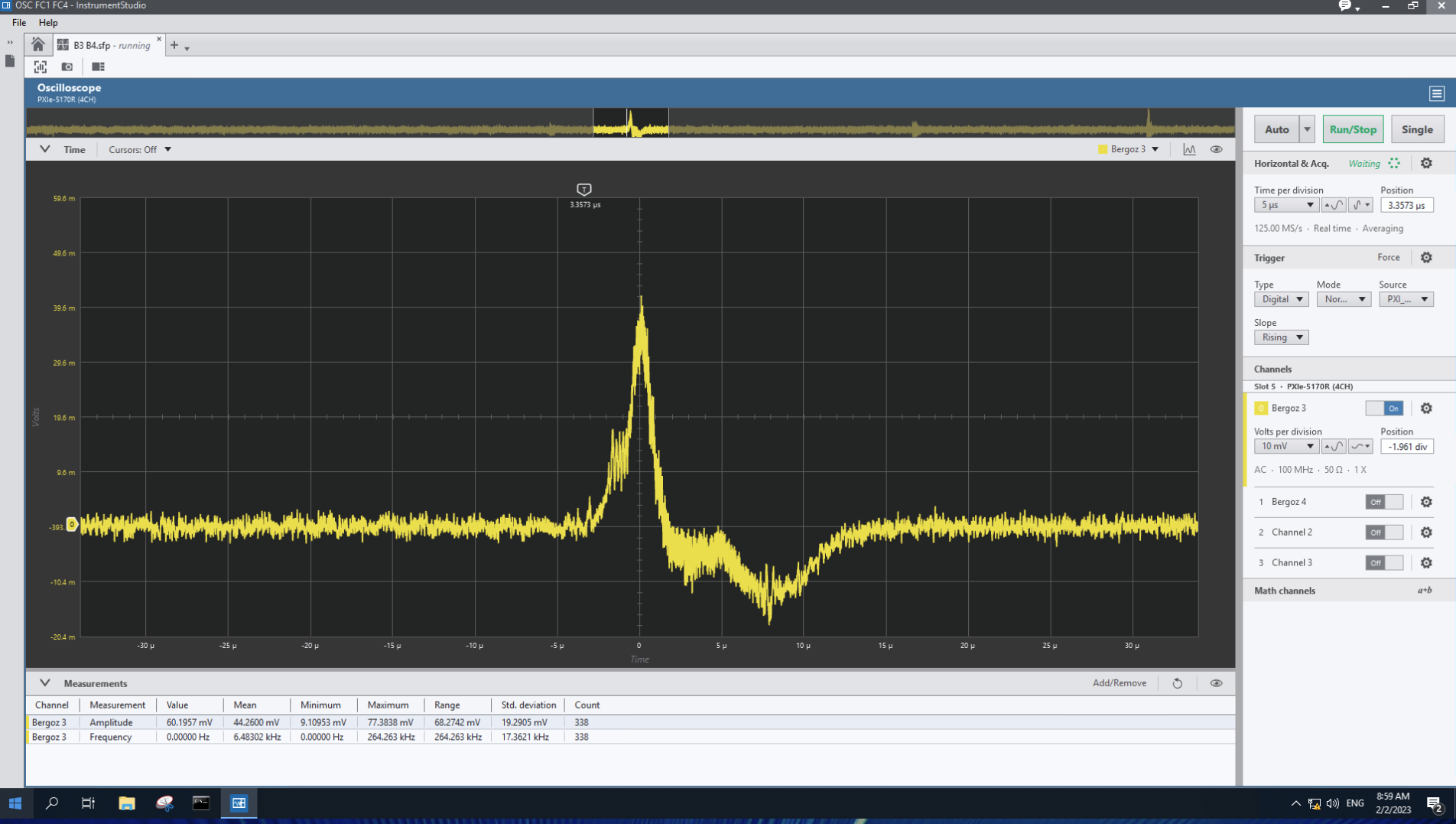 Режим DС
Режим АС
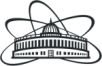 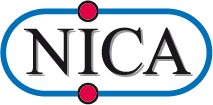 Пикапы Shoe-box в канале настроены и скалиброваны по ЦФ4
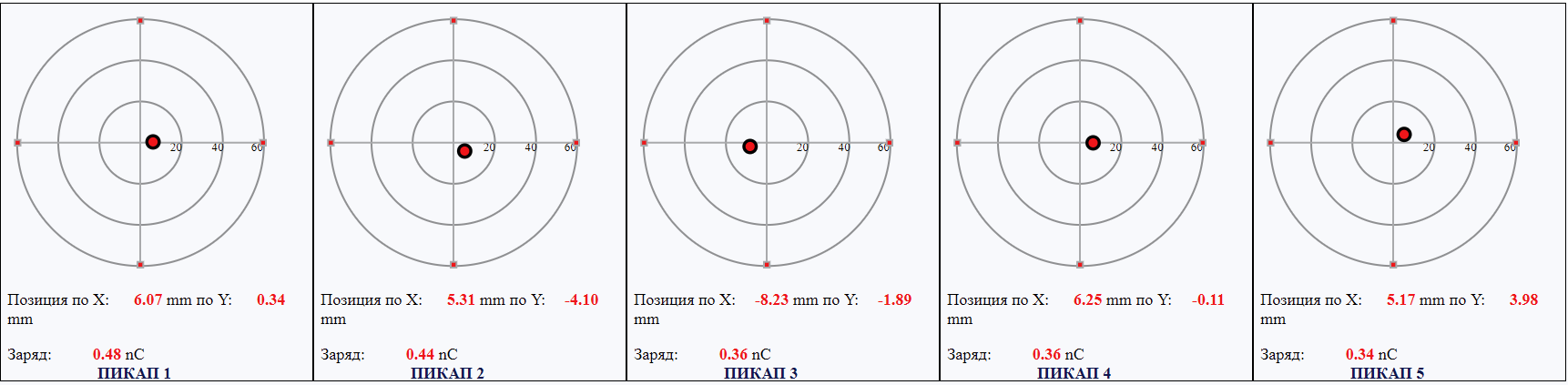 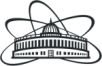 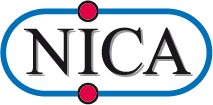 Положительные моменты:
Большая работа по модернизации фор-инжектора для нужд КРИОНа: Подача дополнительного потенциала 10-20 кВ на платформу источника КРИОН относительно основной высоковольтной платформы. Для этого созданы импульсный трансформатор (до 30 кВ) с модулятором, разделительный трансформатор,  (крейт ЦАП- АЦП для В/В ИП НАУЭЛ) –  Мончинский В.А., Донец Д.Е., Понкин Д.О.
Стабильная работа источника ионов КРИОН. Срыв электронной струны происходил во время «экспериментов» с накалом катода
ВЧ просадка под пучком отсутствовала
Надежная работа системы синхронизации (Донец Д.Е., Шириков И.В.)
Отличная работа АРЧ системы задающего генератора ВЧ LLRF (максимальный сдвиг фазы ± 2° по температурным эффектам)
Проект, реализованный в сотрудничестве с отделом НИОСЭН, позволил использовать источники EVPU для питания магнитов канала ЛУТИ-Бустер, а источники Sorensen 40В 375А использовать как резервные. И резерв позволил избежать длительного простоя в январе 2023.
Пикапы Shoe-box(Новосибирск) в канале настроены и скалиброваны по ЦФ4
Ноу-хау для контроля расстройки ионного источника или ускорителя – Линия Тренда по сигналам пучка (Шутов В.Б.)
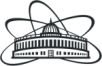 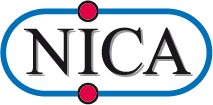 Проблемы:
Обнаружено одновременное прохождение по линейному ускорителю и каналу нескольких зарядностей Ar или Xe в окрестности целевой зарядности. Сложность определения конкретной зарядности при проводке пучка по каналу. В итоге, что «летит?» позволяет понять только циркуляция пучка в Бустере!
Выкручивание усилений сигналов с диагностики на максимум
Сложность в выполнении TOF анализа (наводки, разрешение)
Крейт NI зависает с частотой 1 раз в ~ 12 часов
Наводка на Bergoz3 и 4 от квадрупольных линз 
Ночь с 16 янв на 17 янв - сгорели предохранители ИП БМ1, БМ2 (EVPU) (исправлено)
Забился один виток обмотки БМ1, охлаждаемой дистиллятом (исправлено)
Профилометр П1 (устранение вакуумной течи), П5 (механическое застревание при вводе/выводе из-под пучка)
ЦФ2, ЦФ4 (закоротка охранного кольца на чашку)
Срывы безопасности контура Корпуса №1 (СБИС)
Результаты настройки ЛУТИ
Крион 2,4 нКл
ПНР 04
Осень - зима
2022-2023
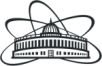 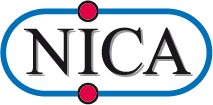 Пучок Ar на ЦФ0 (вход RFQ)
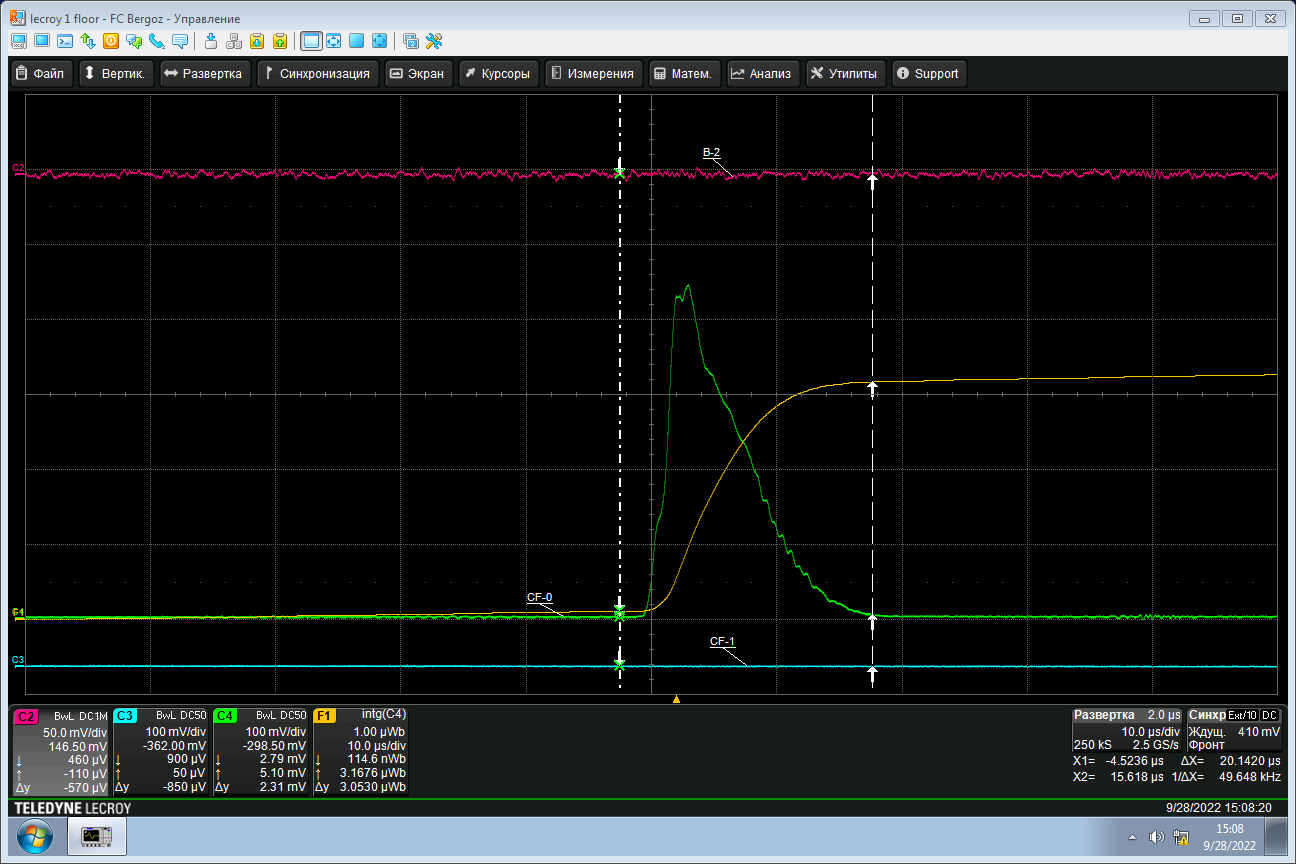 Время ионизации 15 мсек
450 μA
3 nC
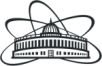 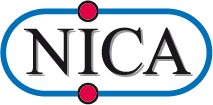 Спектр Ar на выходе ЛУТИ
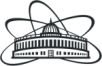 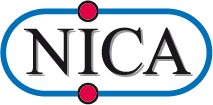 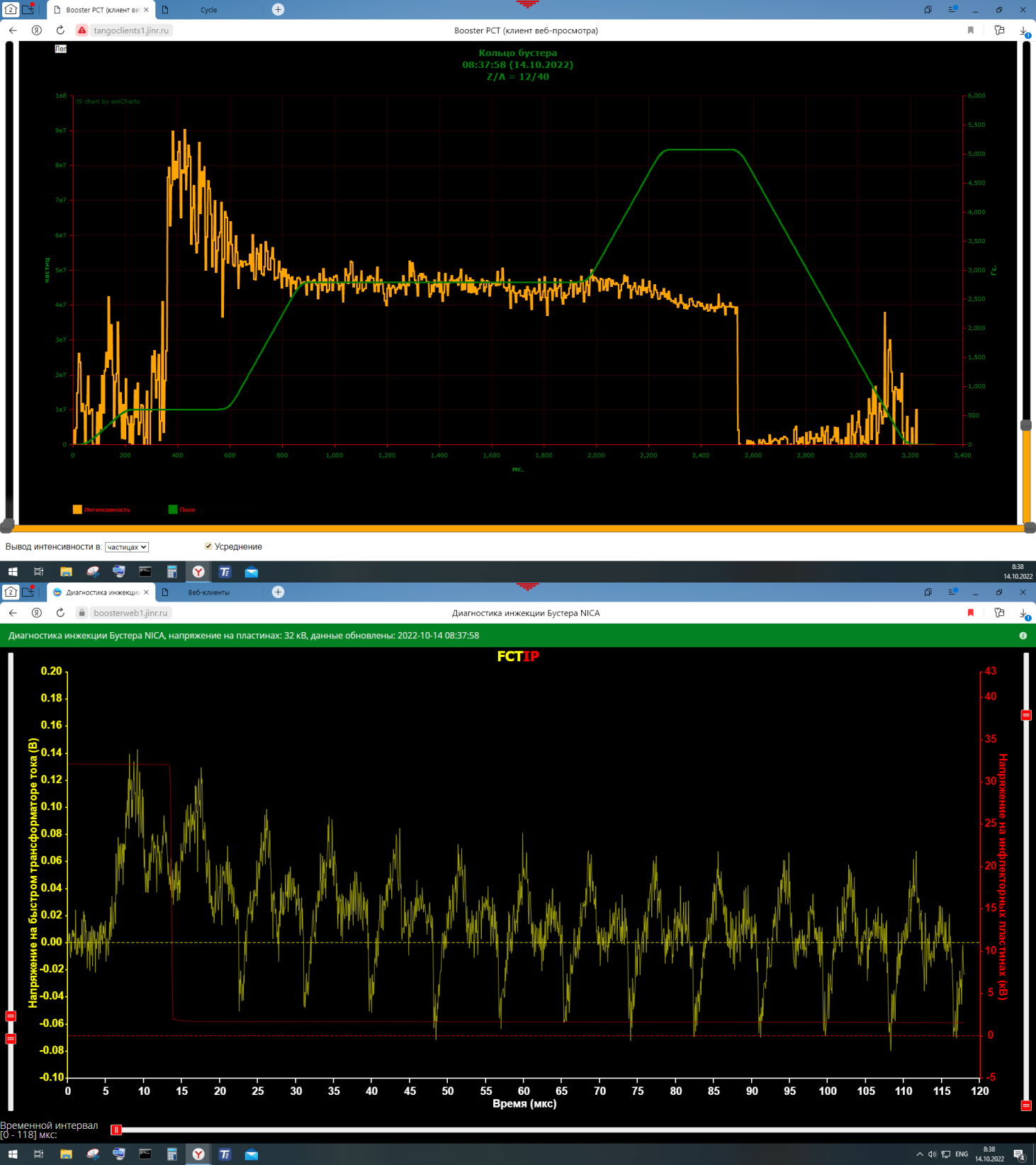 Пучок Ar12+
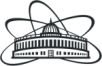 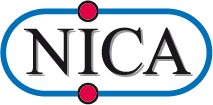 Циркуляция пучка Xe28+ в Бустере
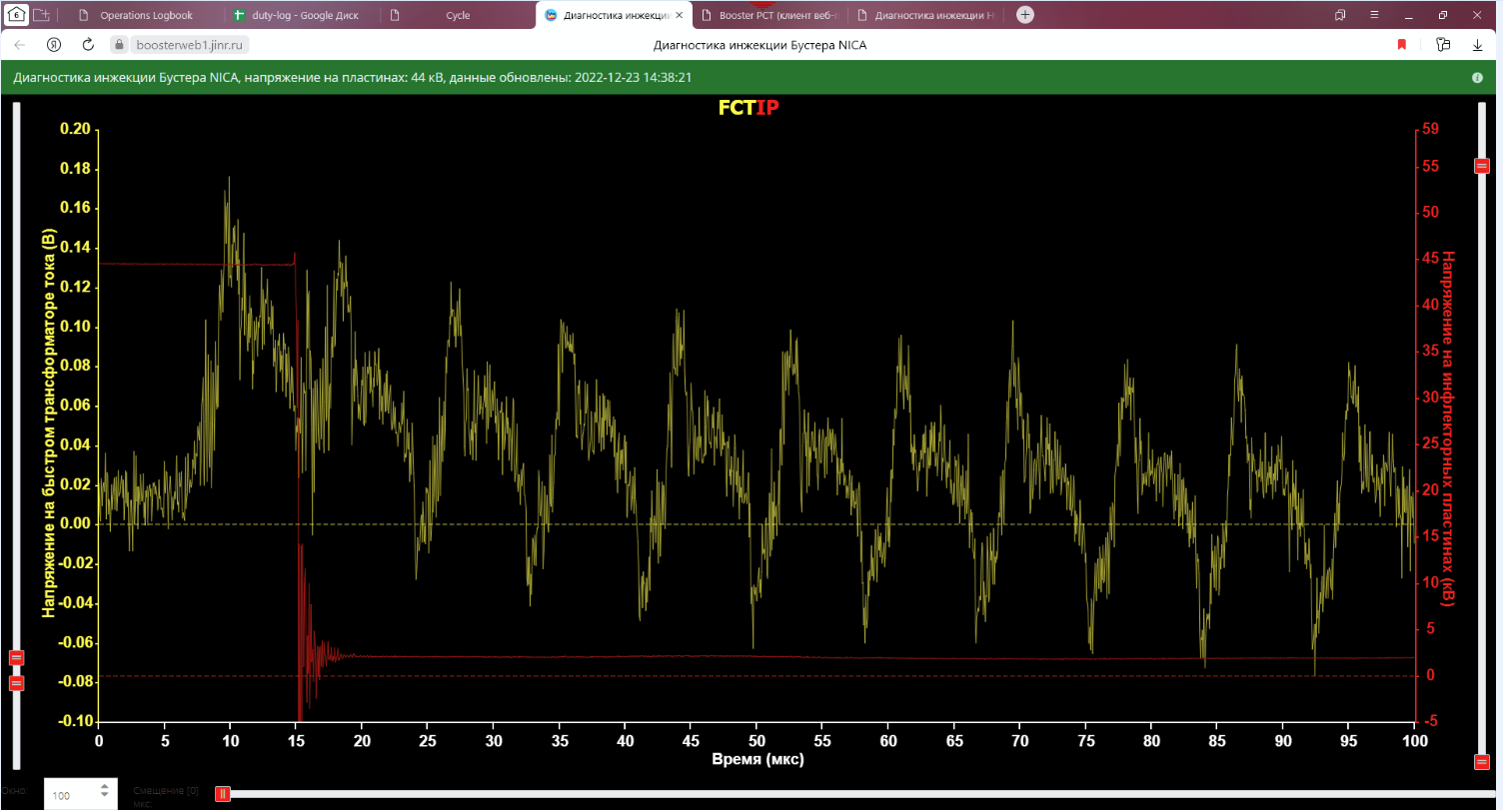 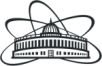 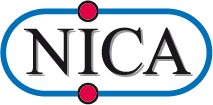 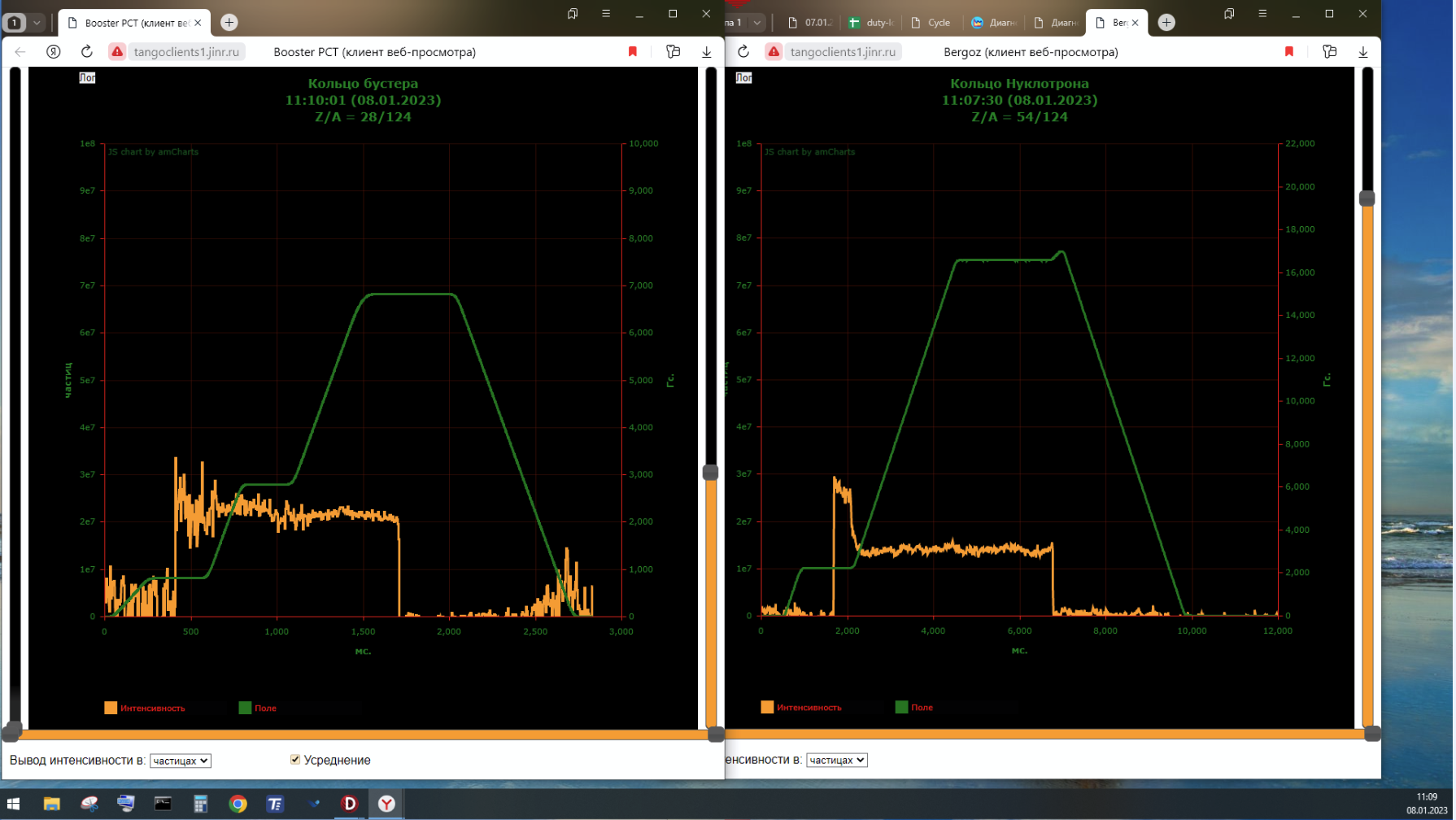 Пучок Xe28+
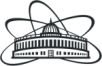 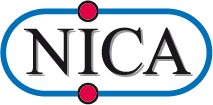